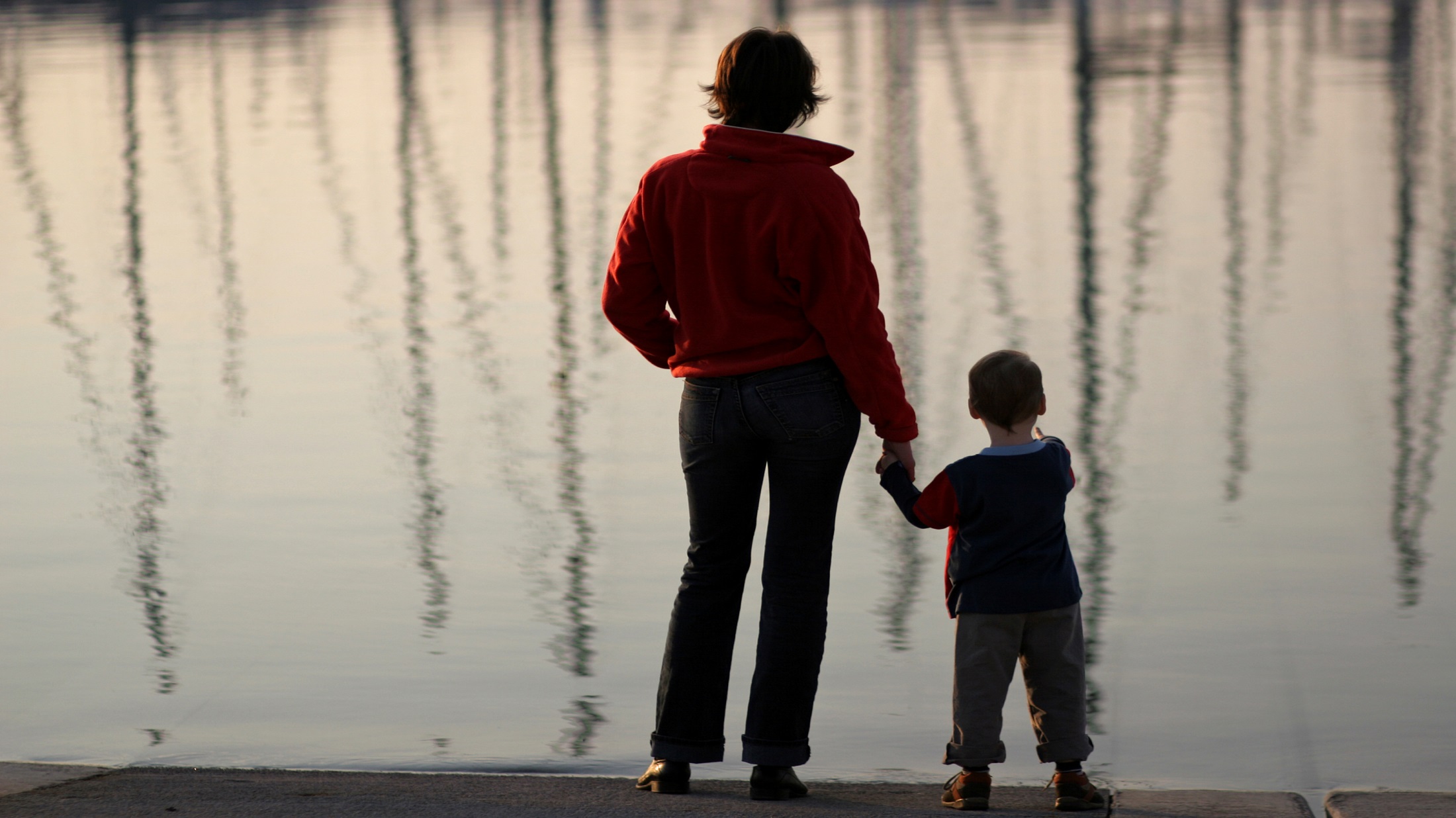 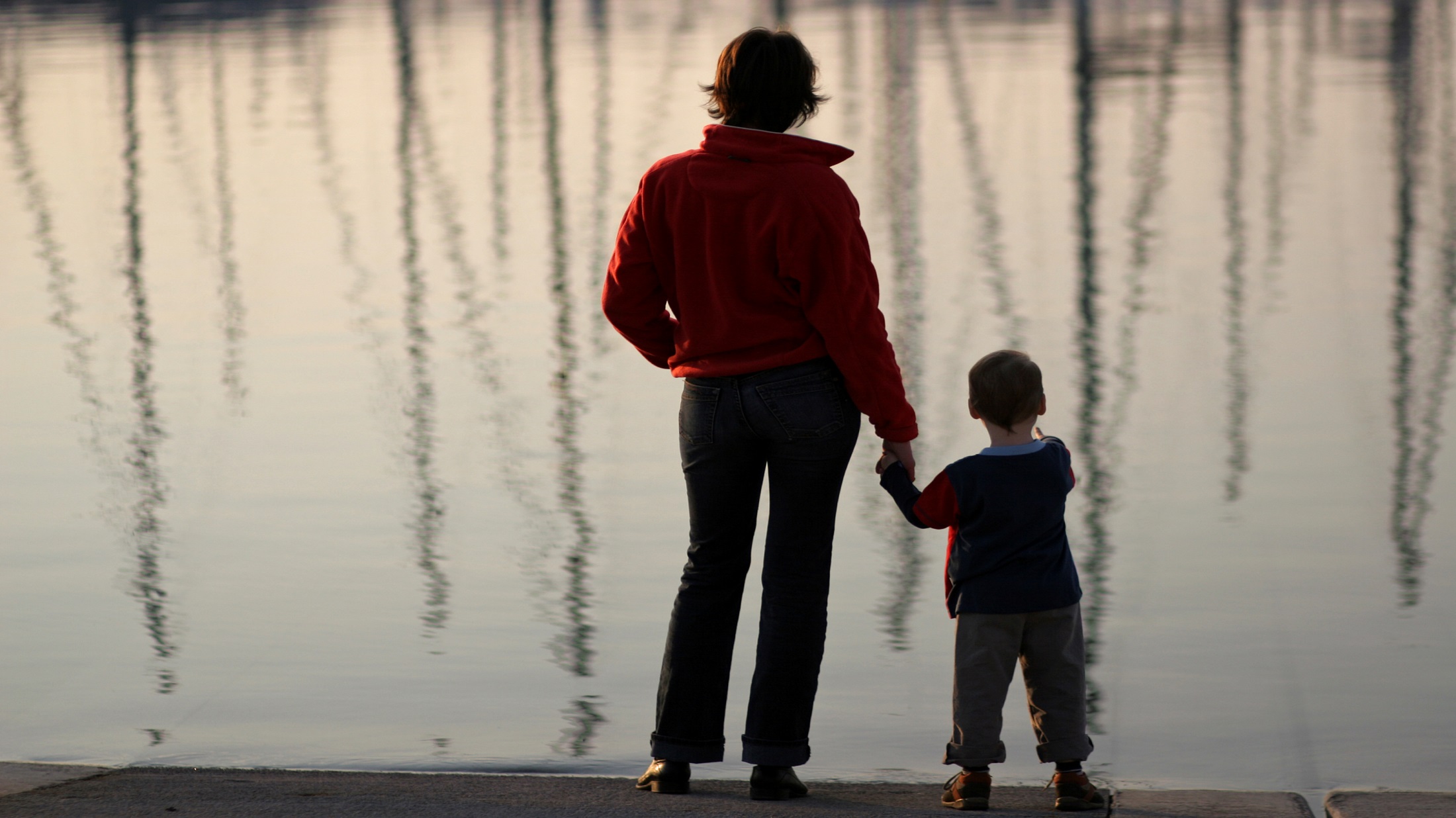 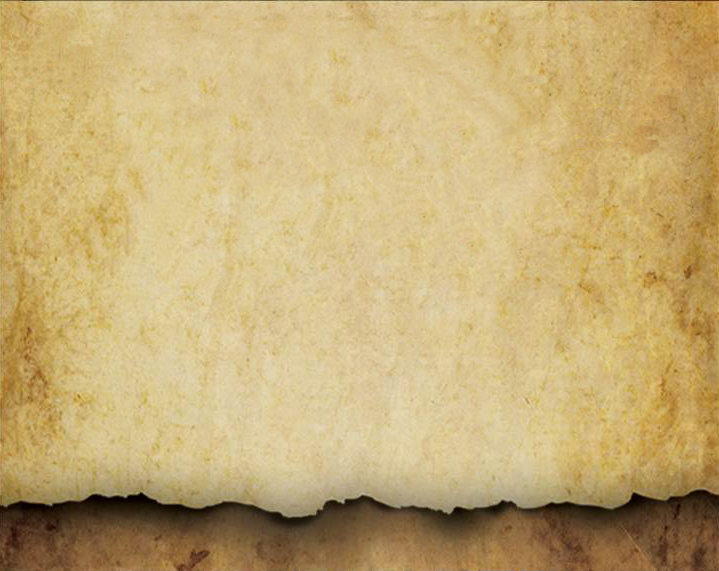 How Was 
I Loved?
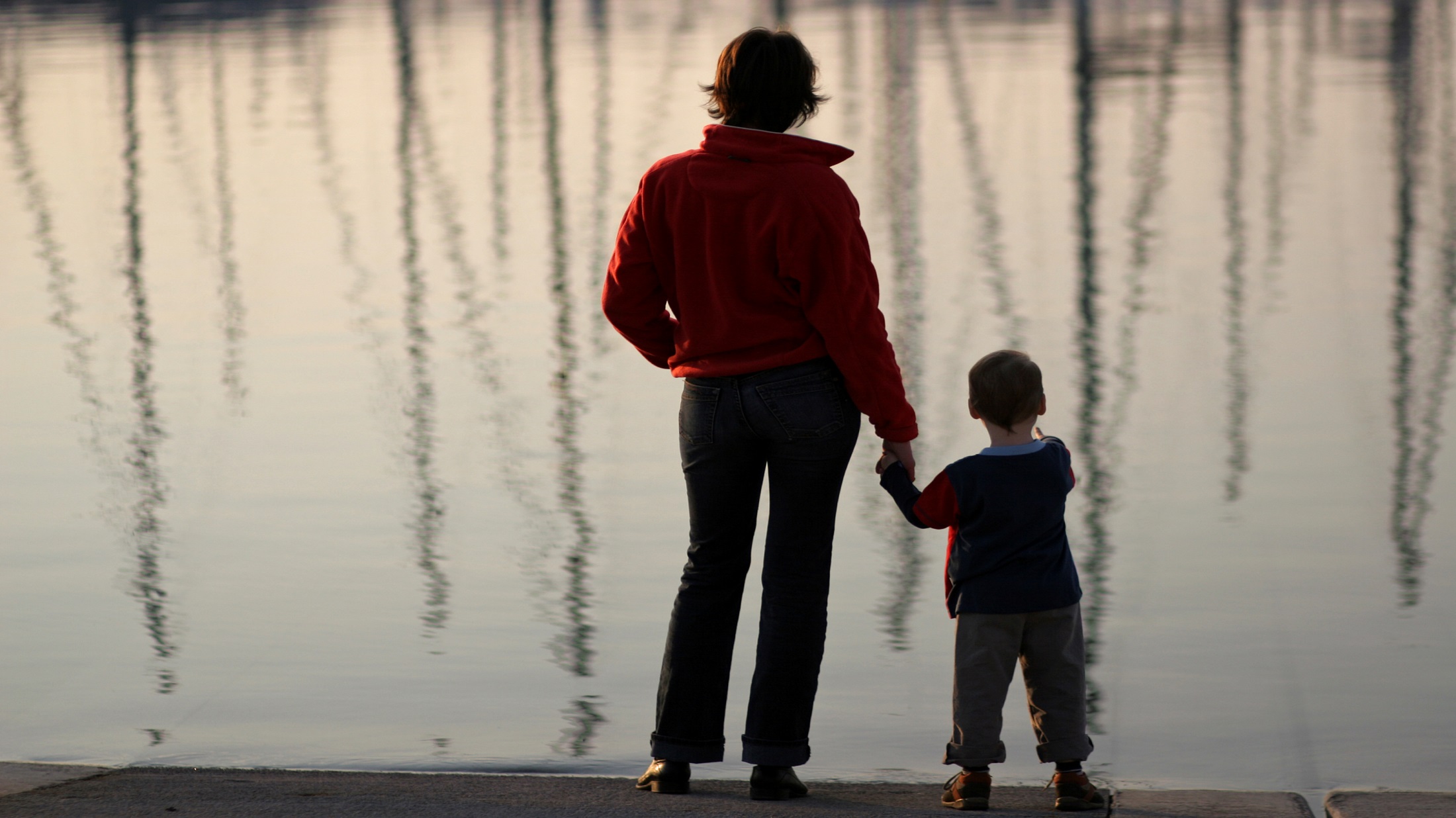 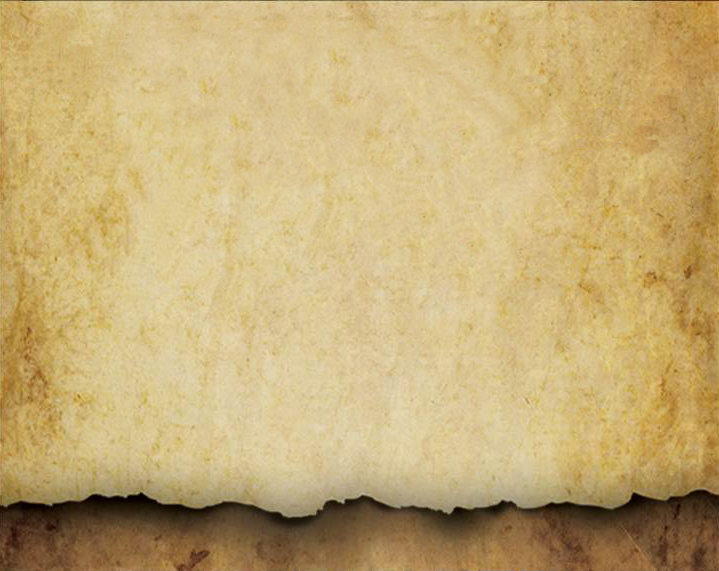 Intimacy interacts in various ways with the man’s chain mail.  Early relationships affect the expectations we have of our present relationships.
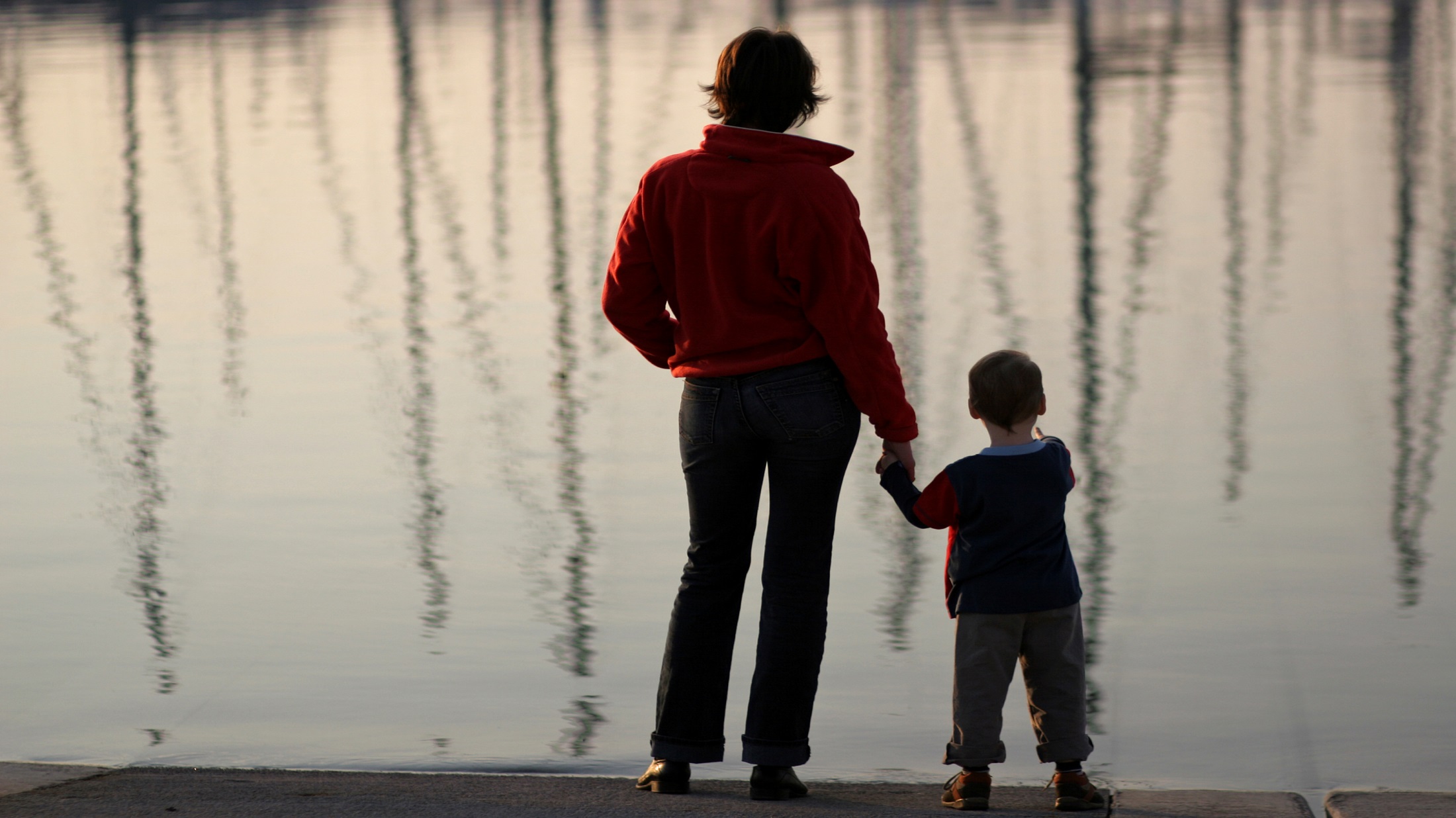 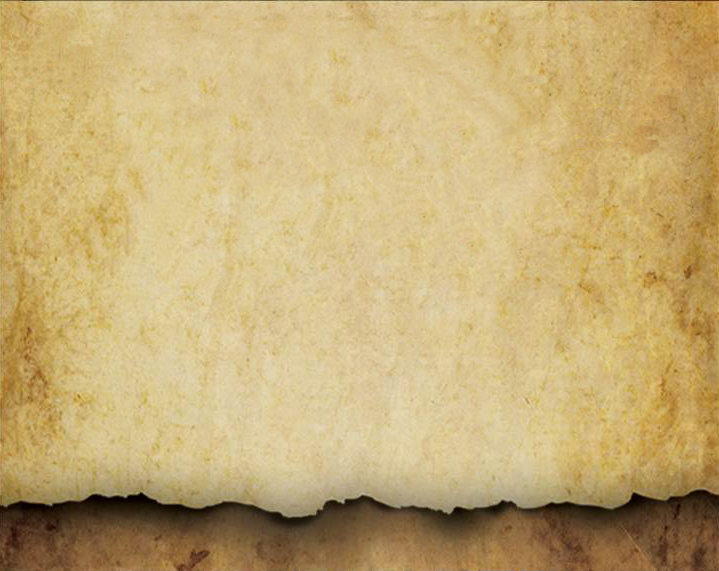 Read each statement below.  Score each statement as follows:  

1 - If you believe that love was likely to be shown to you in this way

0 - If you believe that it was unlikely for love to be shown to you in this way
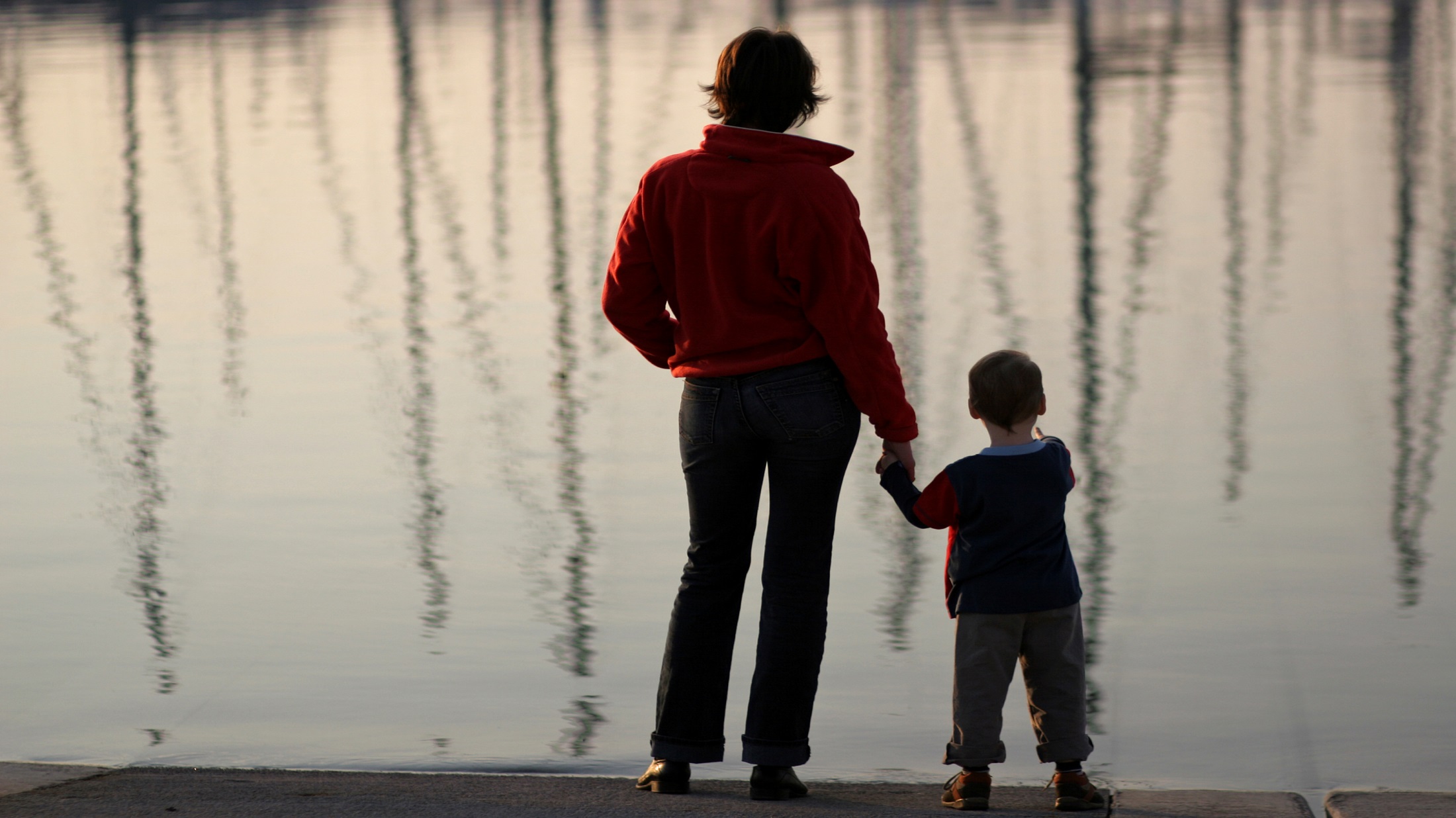 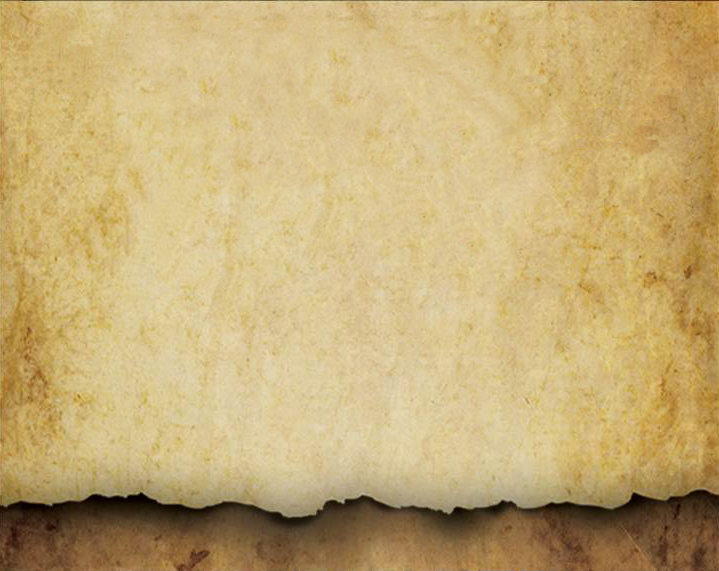 II.  My Mom, before my birth:

1 - If you believe that love was likely to be shown to you in this way

0 - If you believe that it was unlikely for love to be shown to you in this way

Prepared for her pregnancy with me. _____

Carefully chose the male/man who impregnated her.  _____
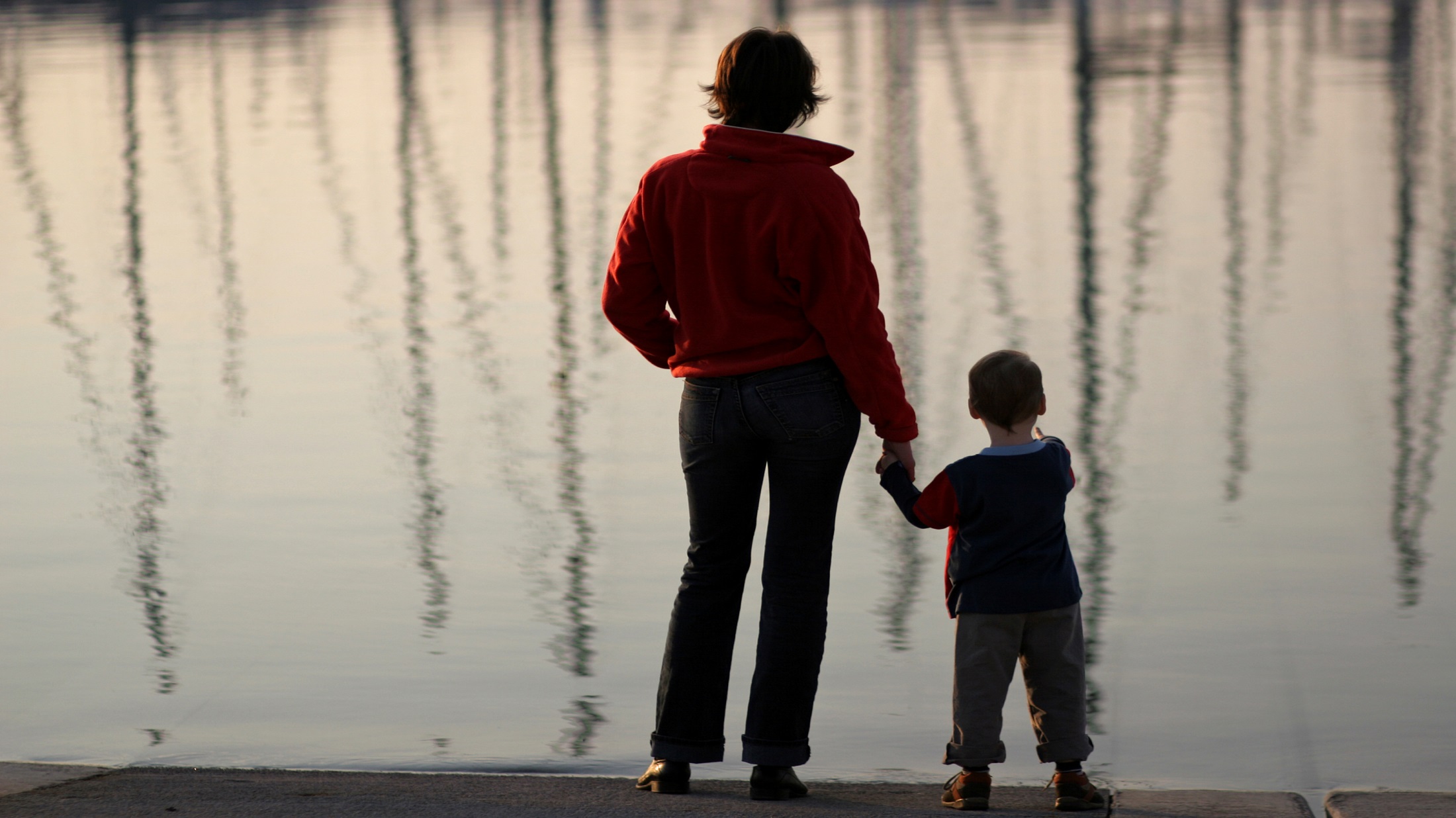 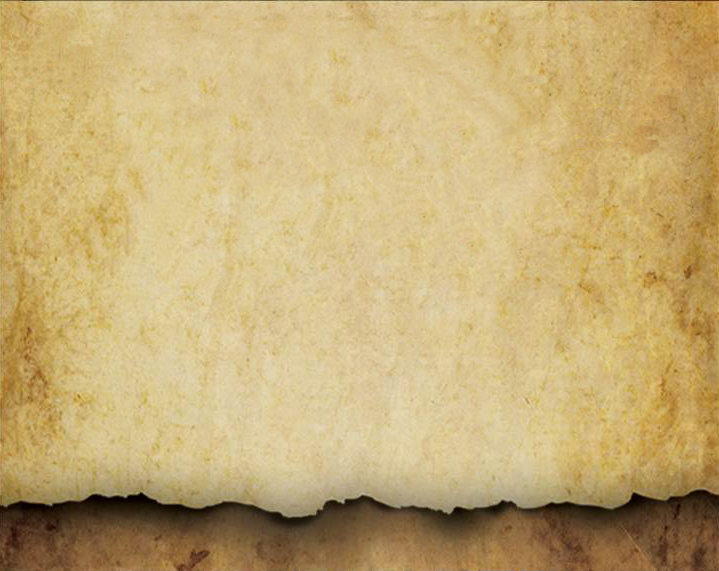 II.  My Mom, before my birth:

1 - If you believe that love was likely to be shown to you in this way

0 -  If you believe that it was unlikely for love to be shown to you in this way 

Chose a good man to be my father.  _____

Was loved and supported by her family and was emotionally ready to have a child.  _____
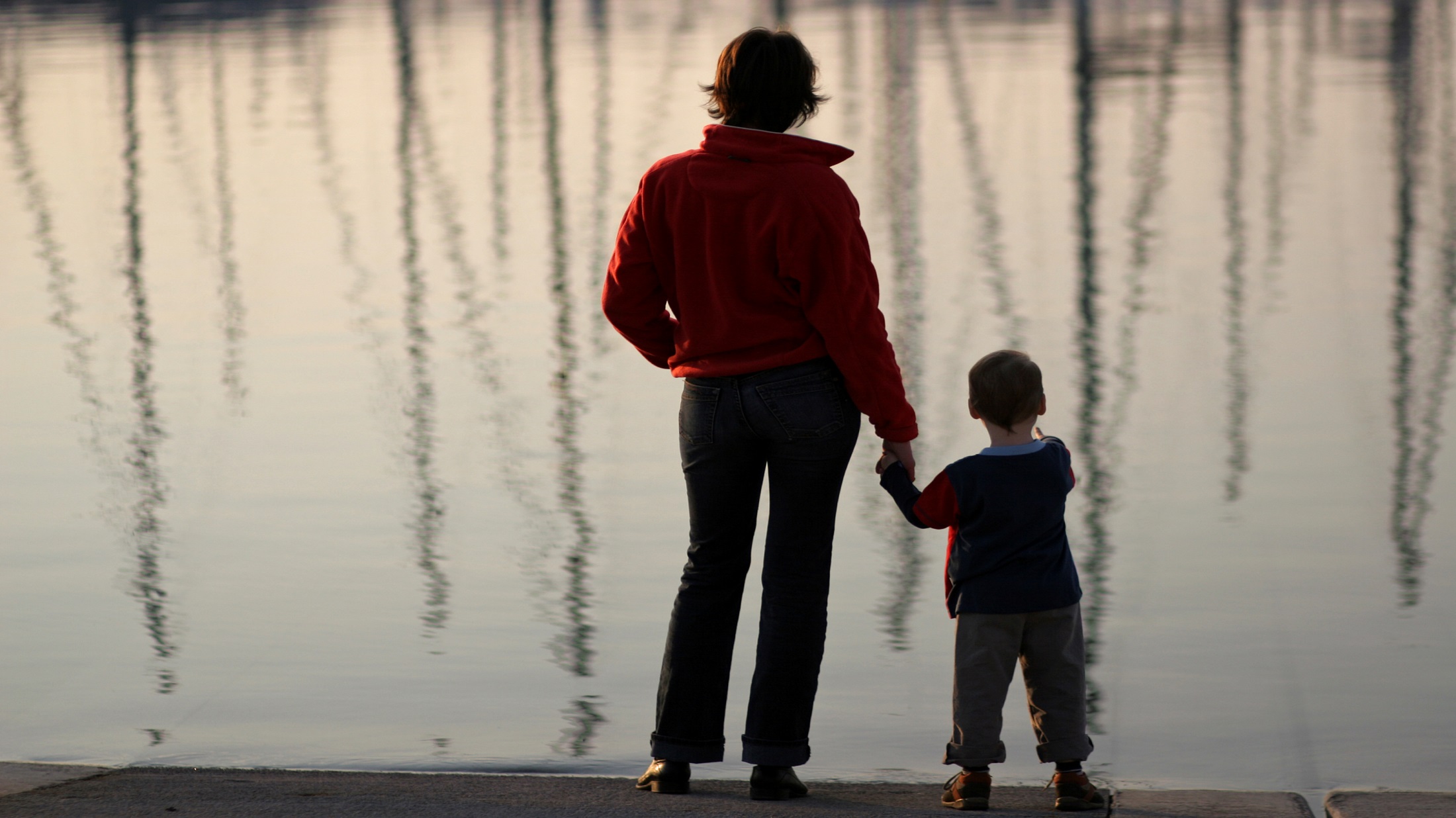 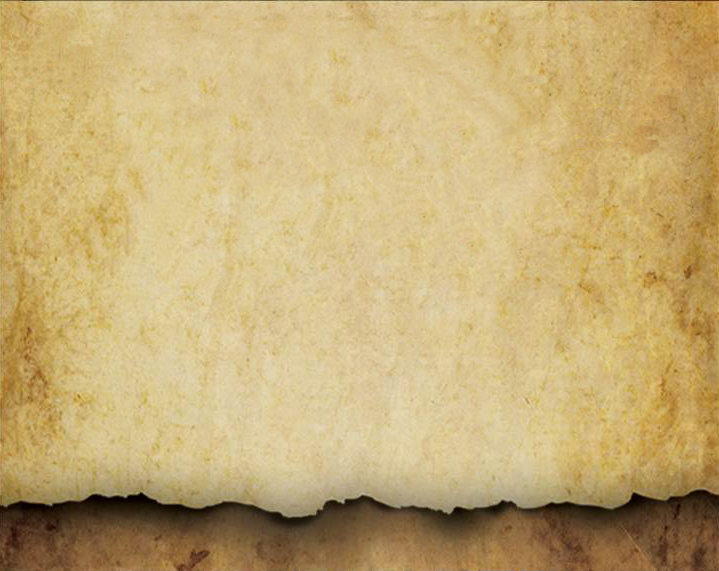 II.  My Mom, before my birth:

1 - If you believe that love was likely to be shown to you in this way

0 - If you believe that it was unlikely for love to be shown to you in this way 

Took care of her body during pregnancy.  _____

Had the initiative and social skills to ask others to assist her in the preparations for my arrival.  ____
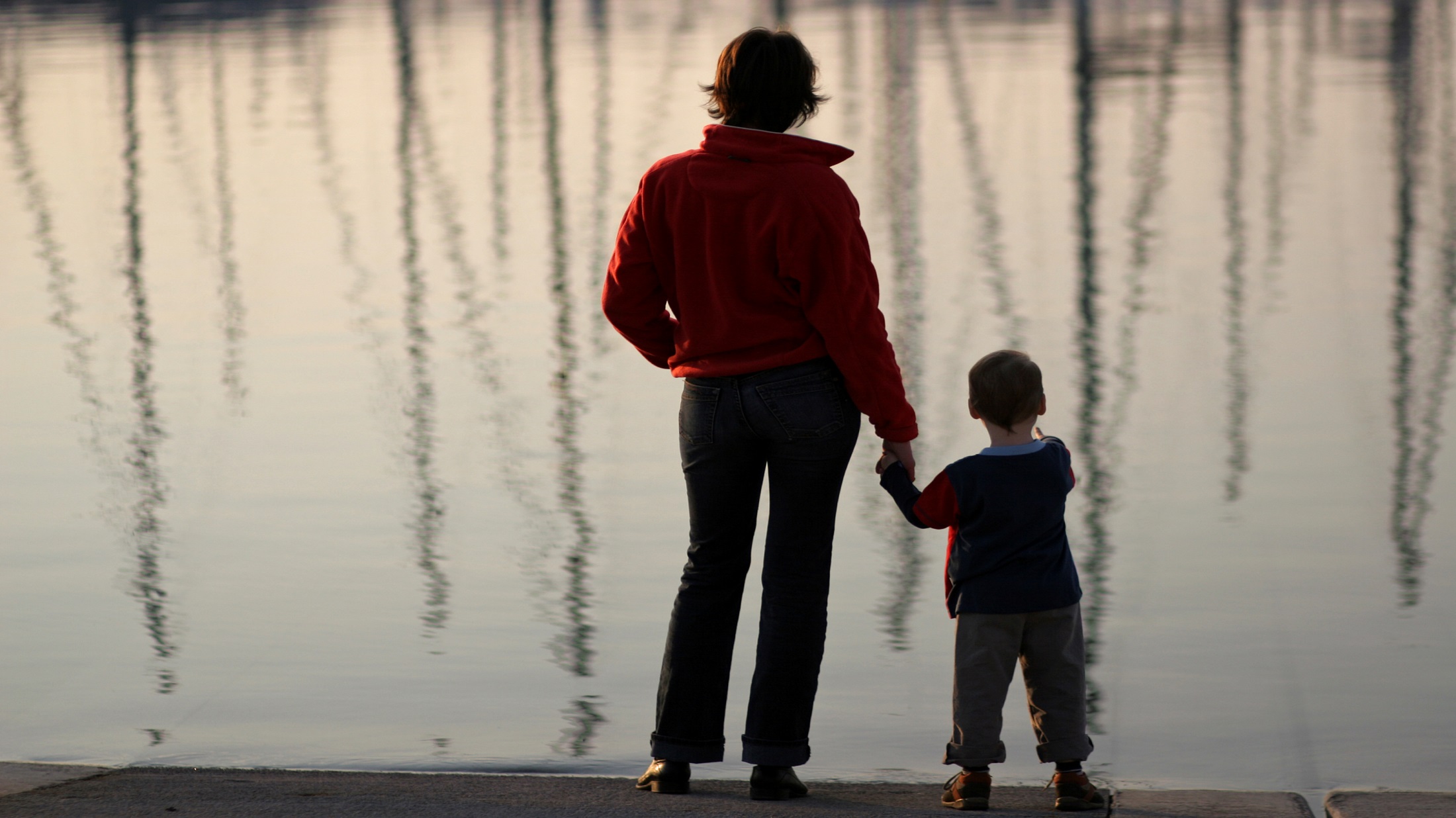 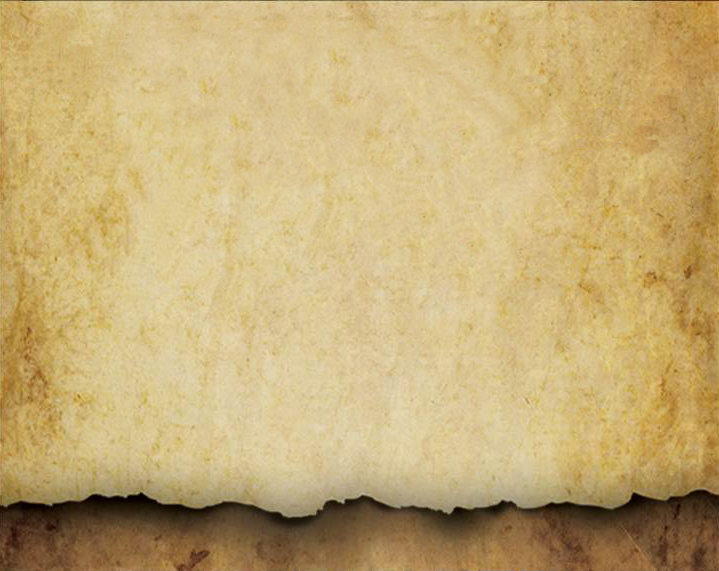 II.  My Mom, before my birth:

1 - If you believe that love was likely to be shown to you in this way

0 - If you believe that it was unlikely for love to be shown to you in this way

Prepared my room and decided on a childcare, medical, and nutritional plan for me.  _____

Defined my birth as a gift.  _____
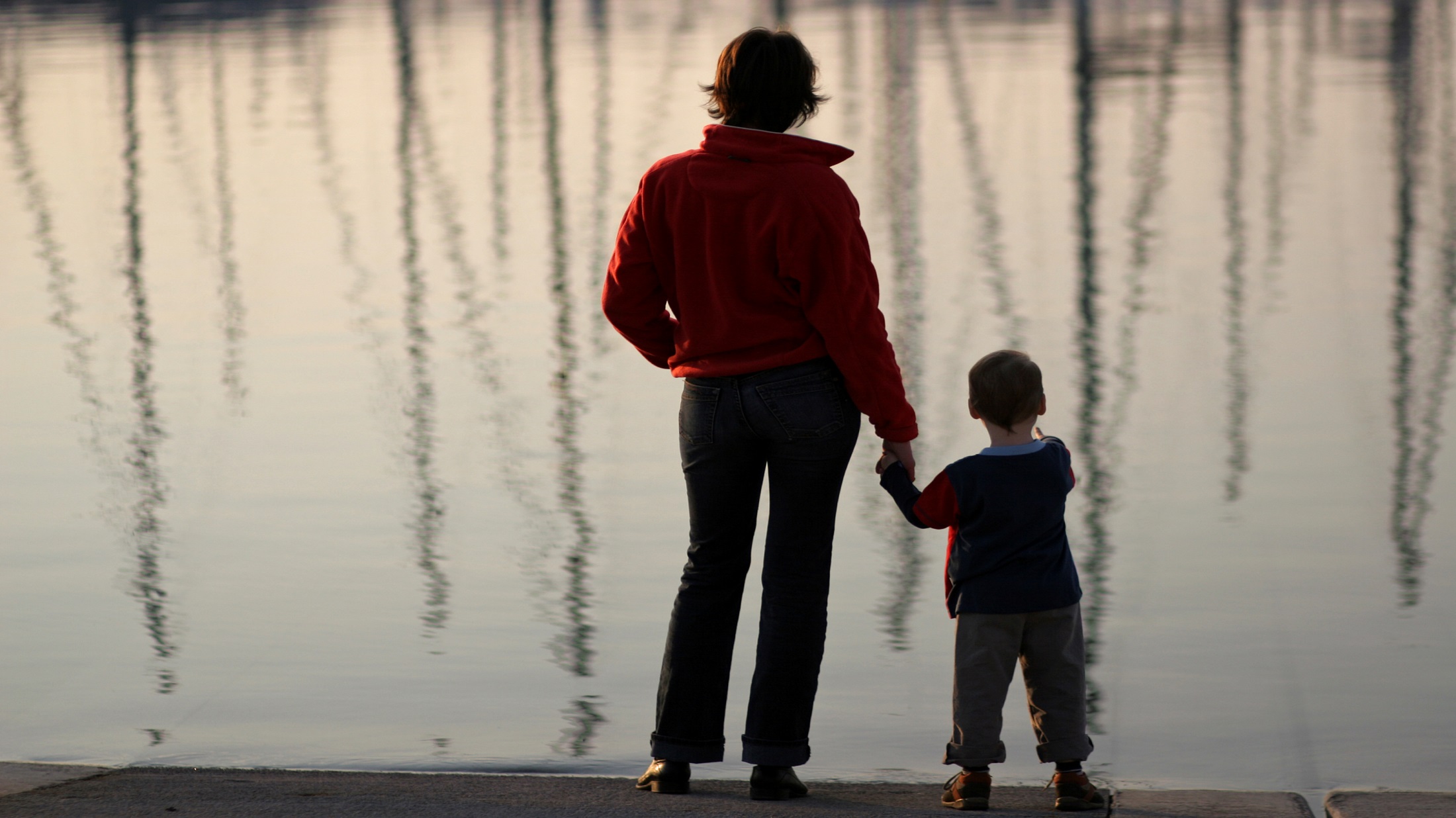 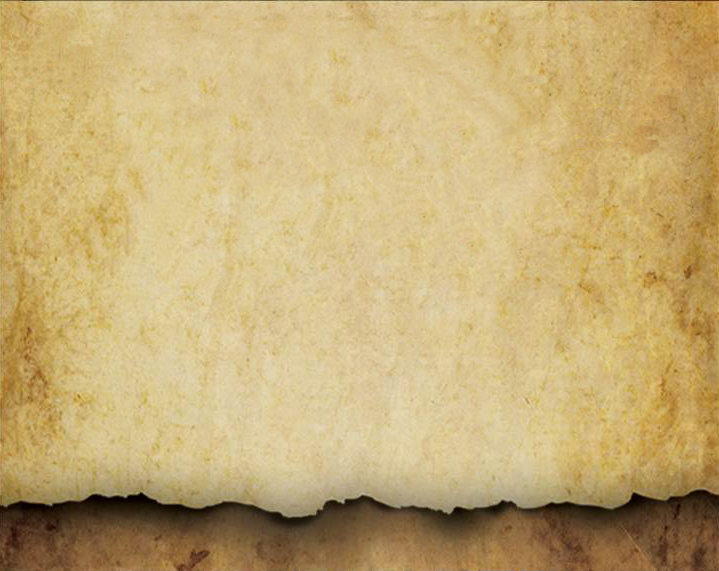 II.  My Mom, before my birth:

1 - If you believe that love was likely to be shown to you in this way

0 - If you believe that it was unlikely for love to be shown to you in this way 

Focused on my health, not my gender, as most important.  ___
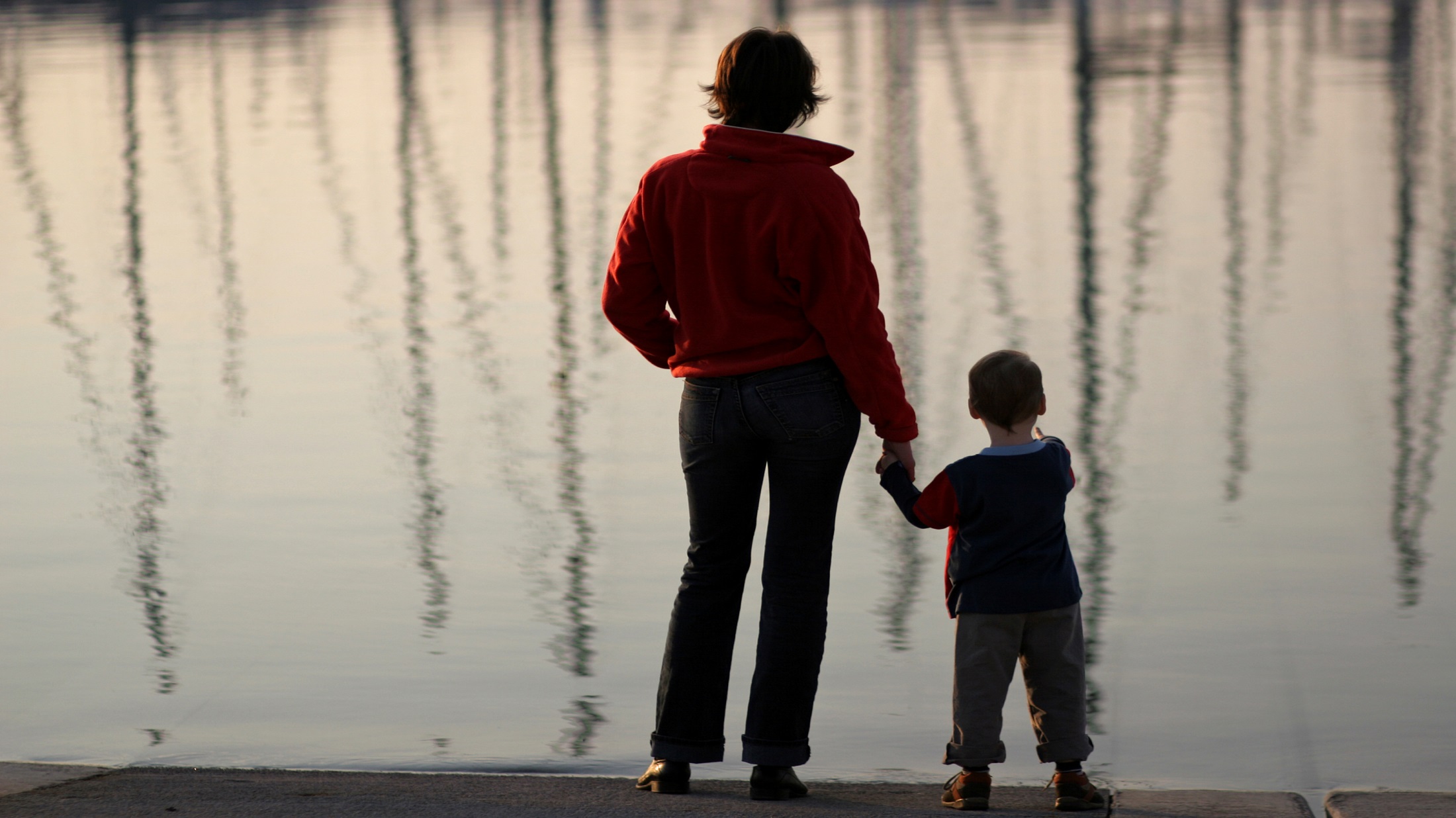 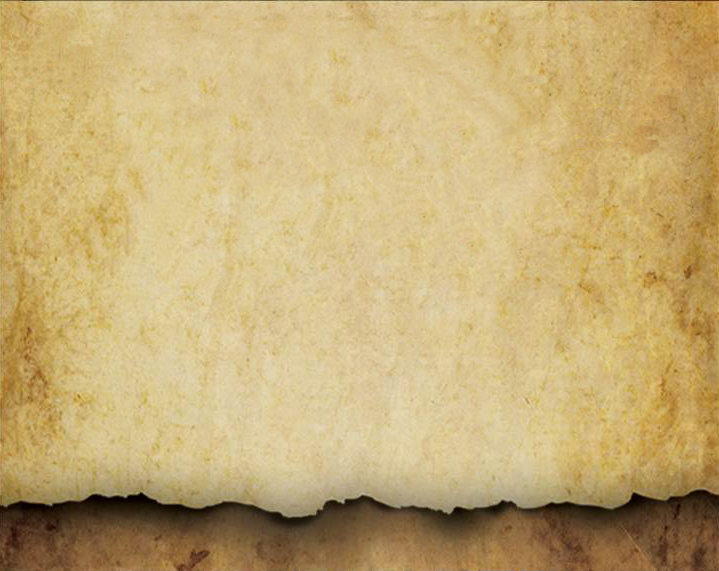 My Mom, after my arrival:

1 - If you believe that love was likely to be shown to you in this way

0 - If you believe that it was unlikely for love to be shown to you in this way 

Enjoyed caring for me.  ____

Willingly sacrificed her needs and comfort for mine.  ____
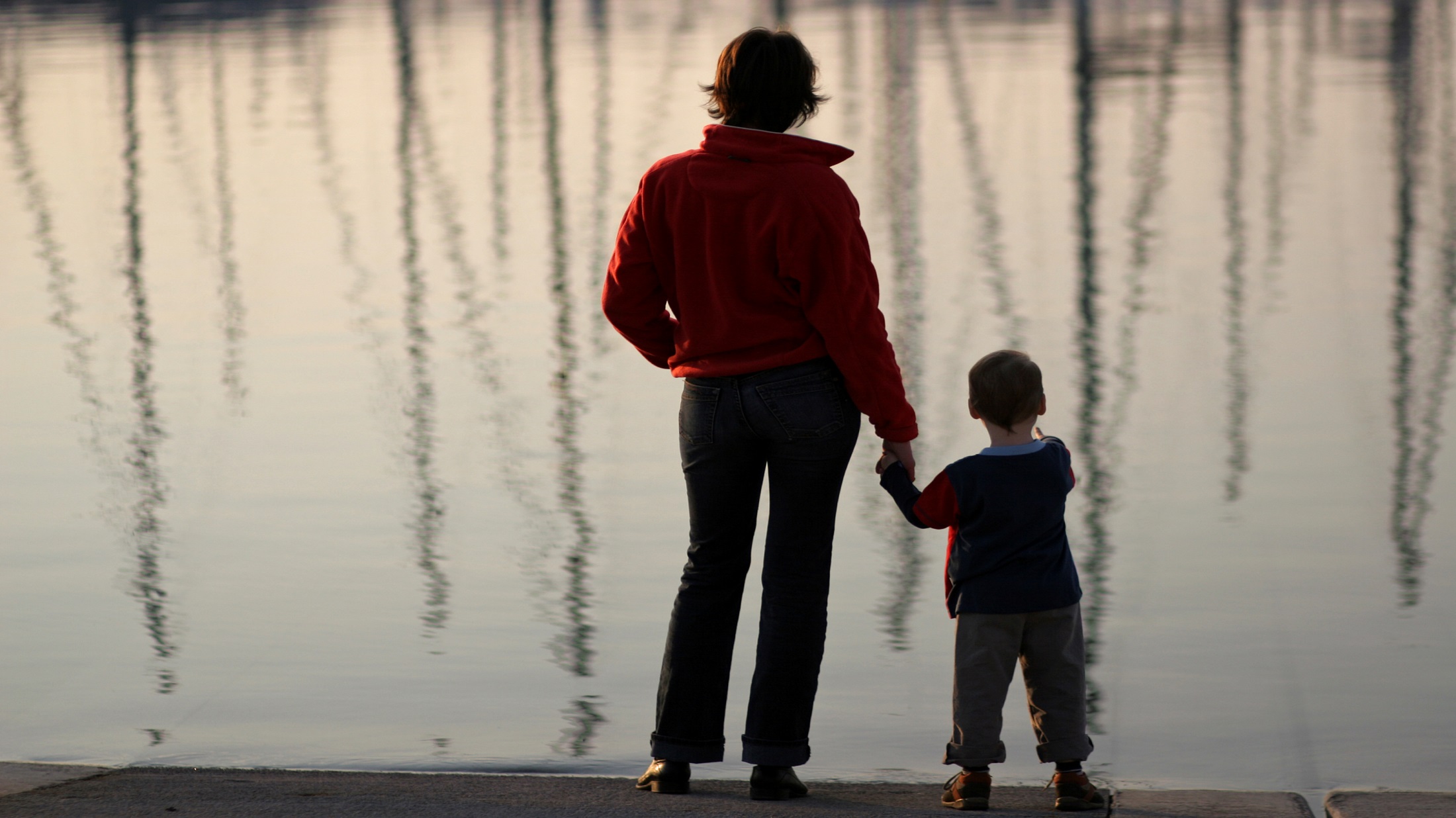 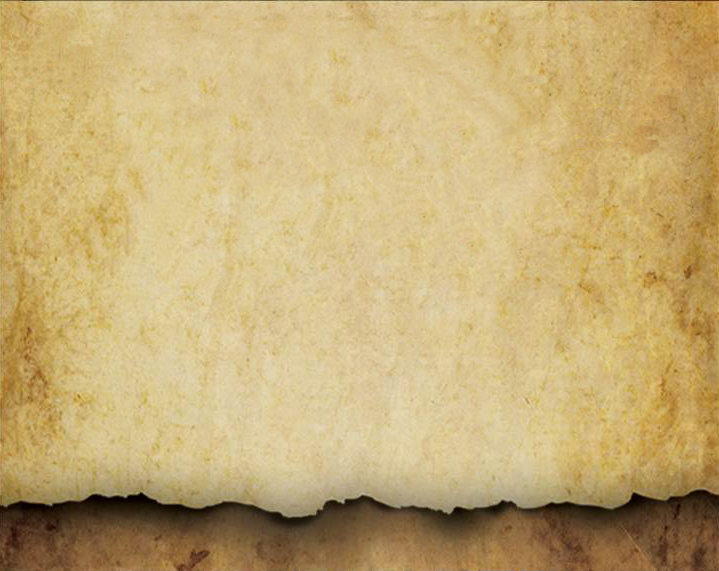 “Abandoned and rejected by his mother, he was destined to be an angry man.”

Ishmael
Genesis 21:8-20
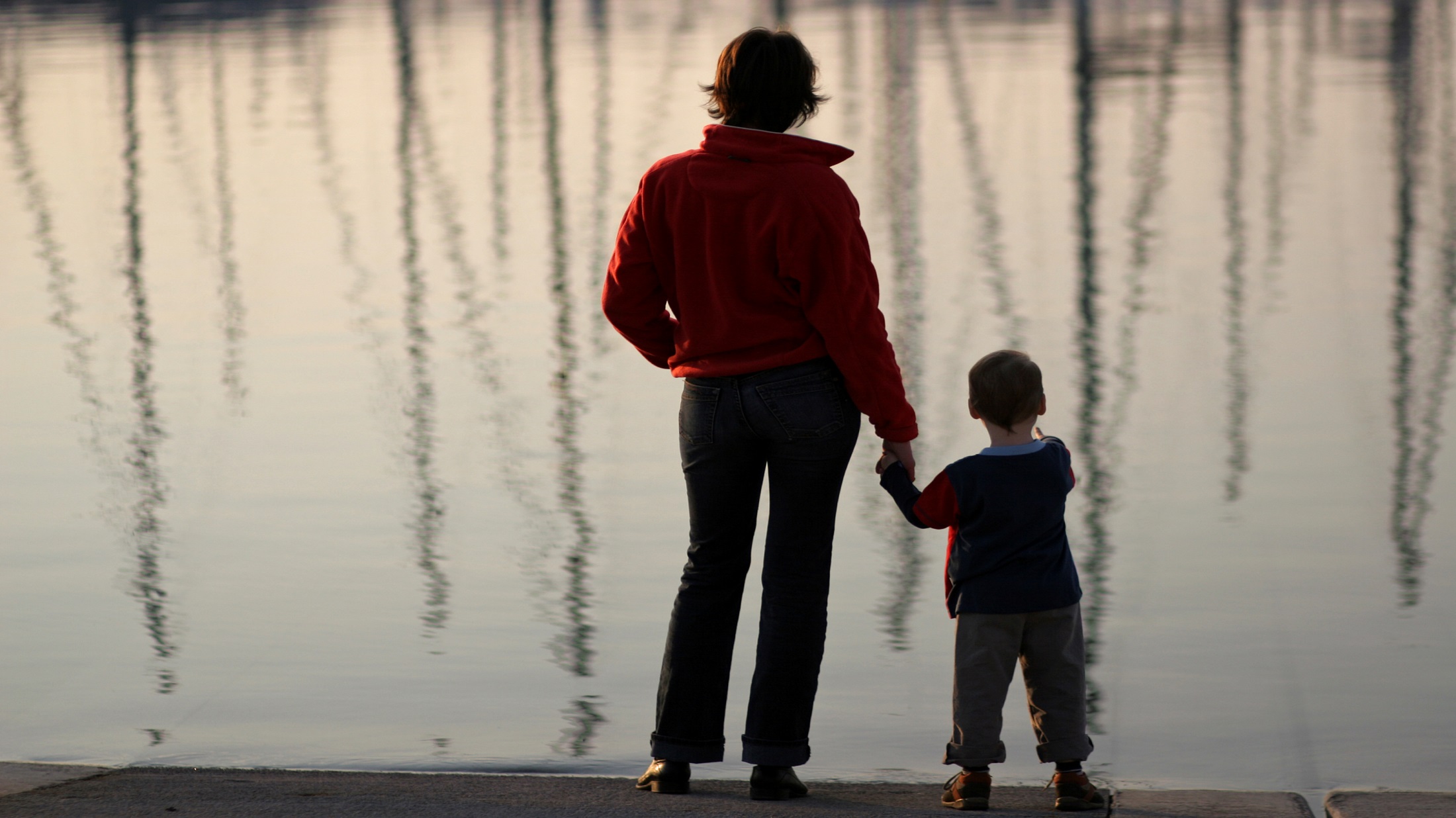 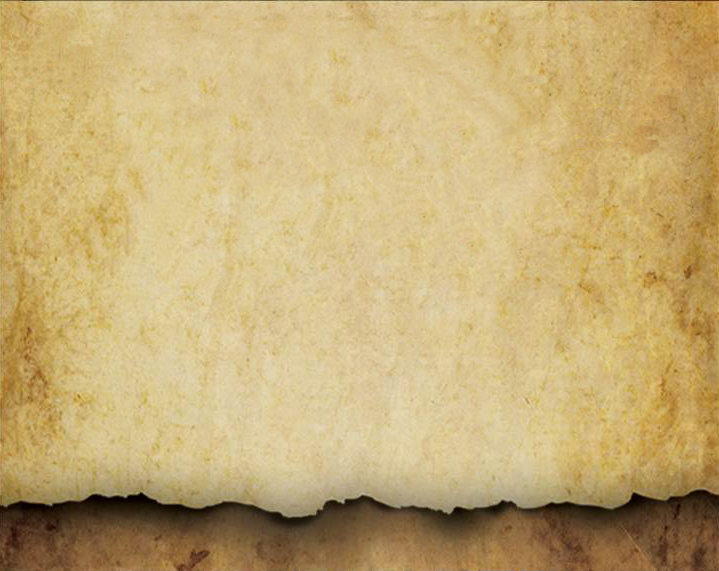 My Mom, after my arrival:

1 - If you believe that love was likely to be shown to you in this way

0 - If you believe that it was unlikely for love to be shown to you in this way

Allowed me to be myself, rather than who she thought I should be.  ____

Set boundaries which taught me to be responsible and kept me safe.  _____
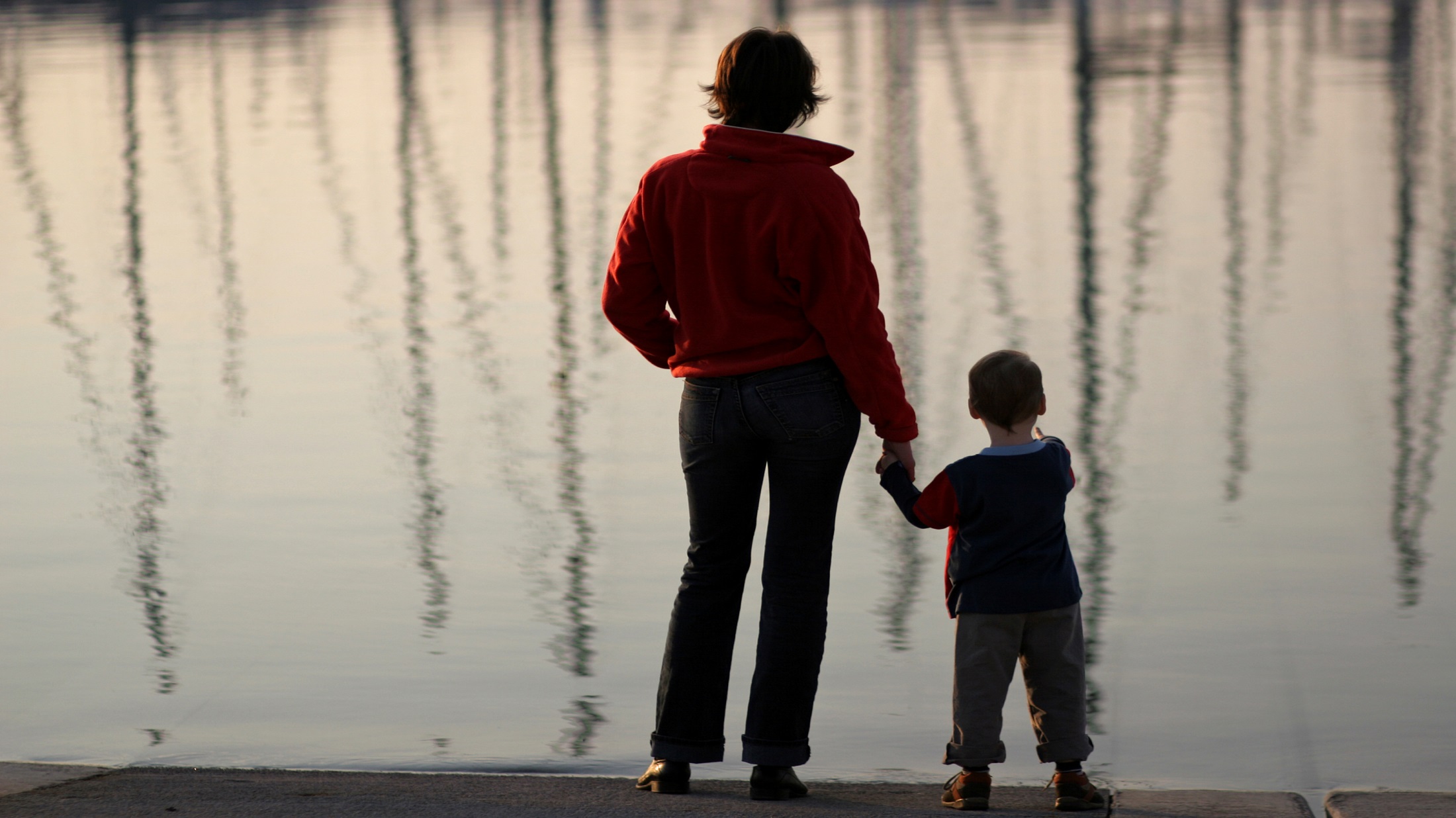 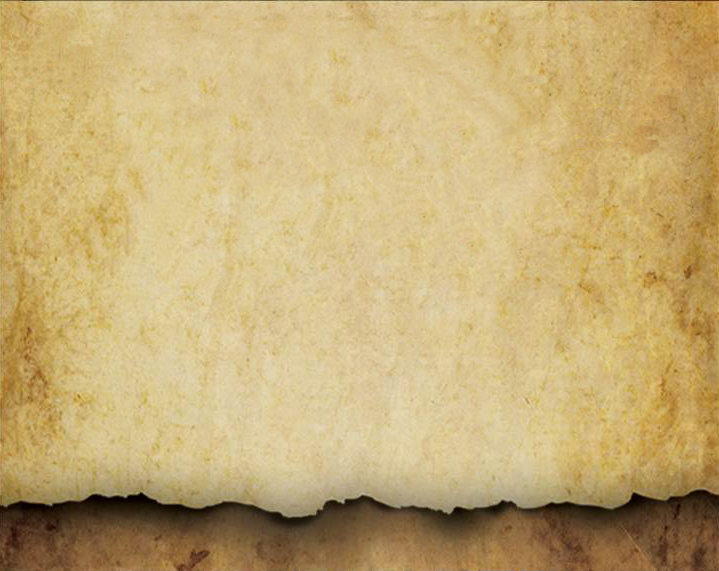 My Mom, after my arrival:

1 - If you believe that love was likely to be shown to you in this way

0 - If you believe that it was unlikely for love to be shown to you in this way 

14.  Modeled good self-control.  __

Comforted me when I was hurt.  __ 

Valued me and was realistic about my gifts.  __
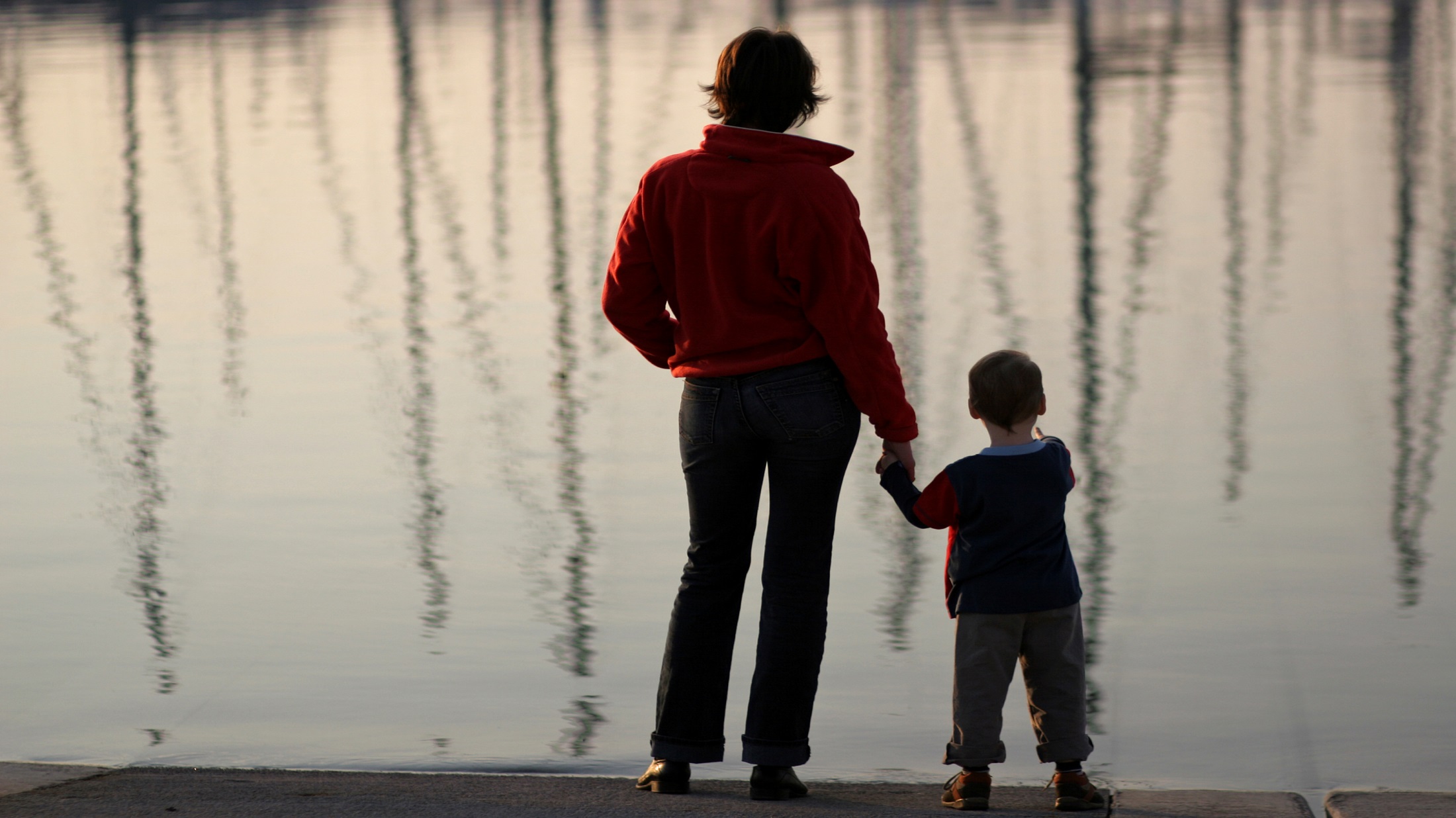 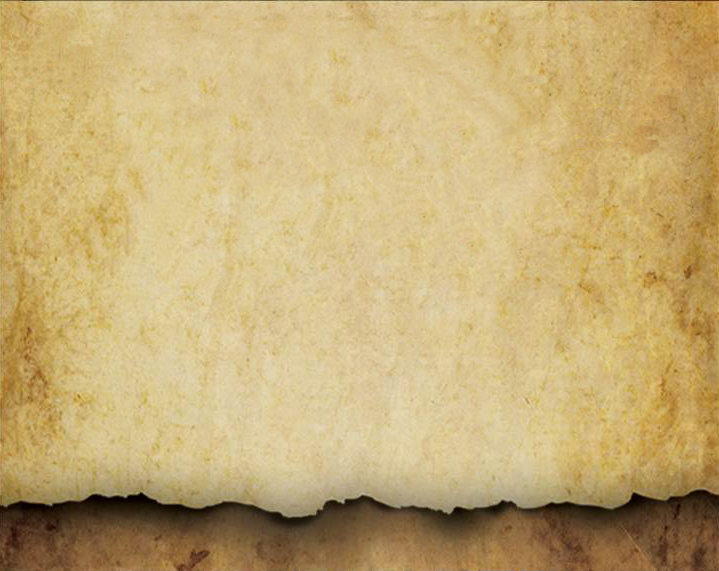 My Mom, as I grew up, encouraged me:

1 - If you believe that love was likely to be shown to you in this way

0 - If you believe that it was unlikely for love to be shown to you in this way 

To understand and consider the spiritual aspects of life.  _____

To become independent and allowed me to do things on my own.  _____

By providing fair and consistent discipline.  _____
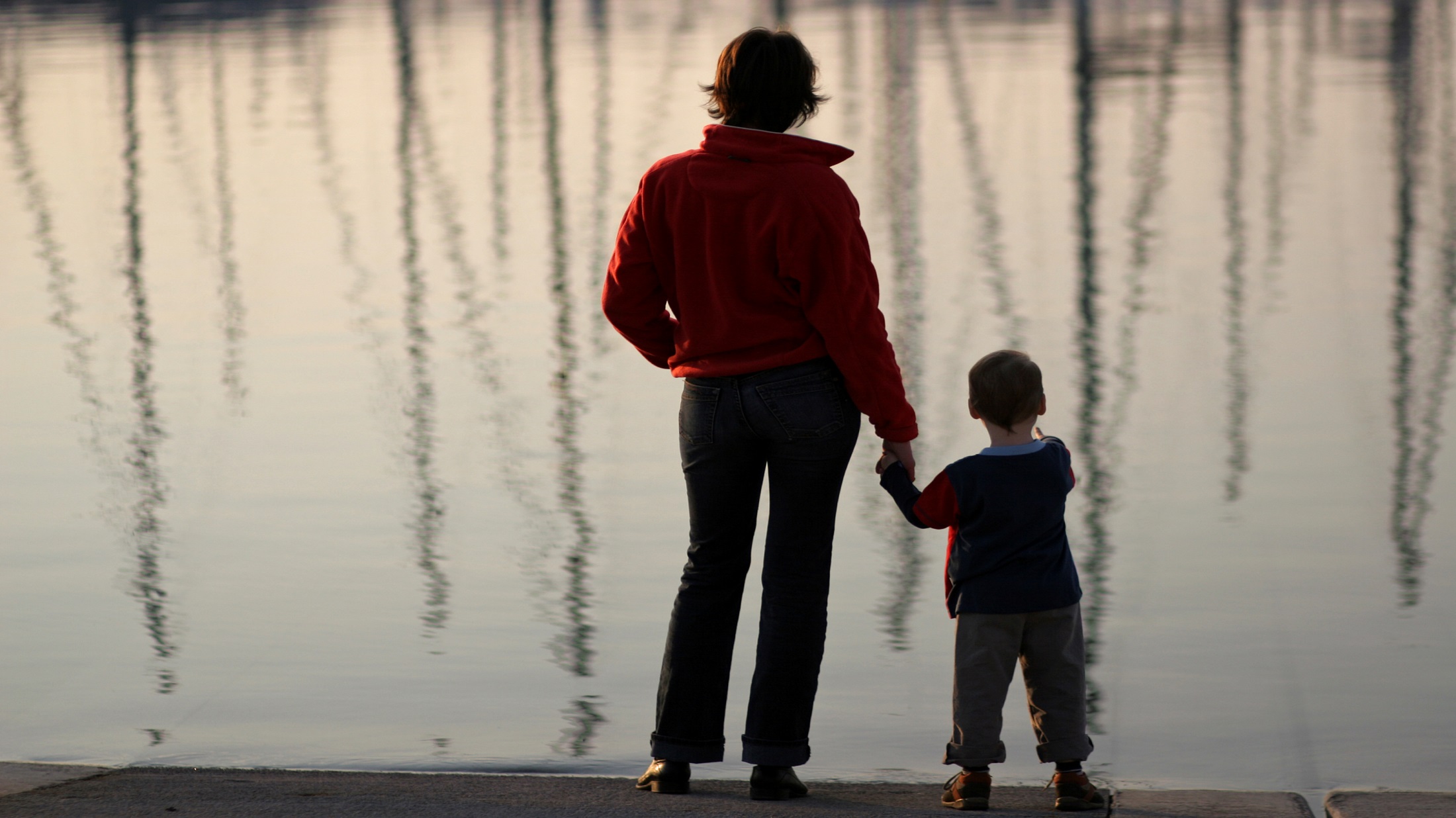 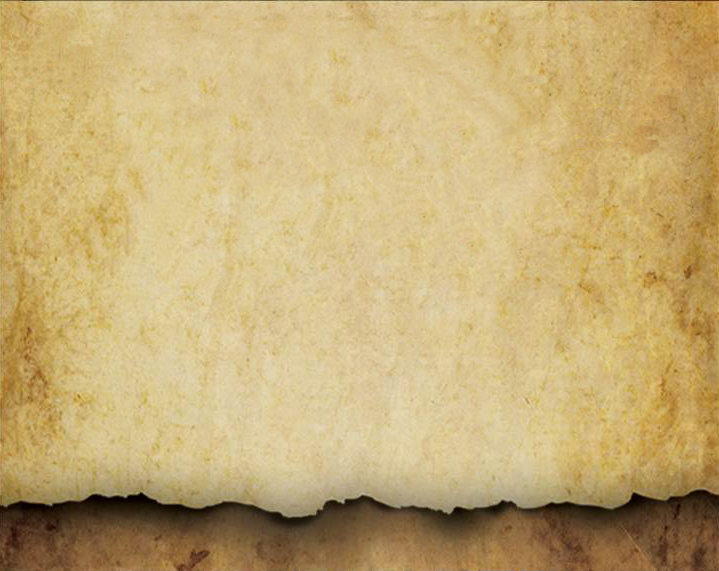 My Mom, as I grew up, encouraged me:

1 - If you believe that love was likely to be shown to you in this way

0 - If you believe that it was unlikely for love to be shown to you in this way 

By providing an environment that was comfortable for our family and friends.  __

By supporting my learning process and by expecting me to do my best. __
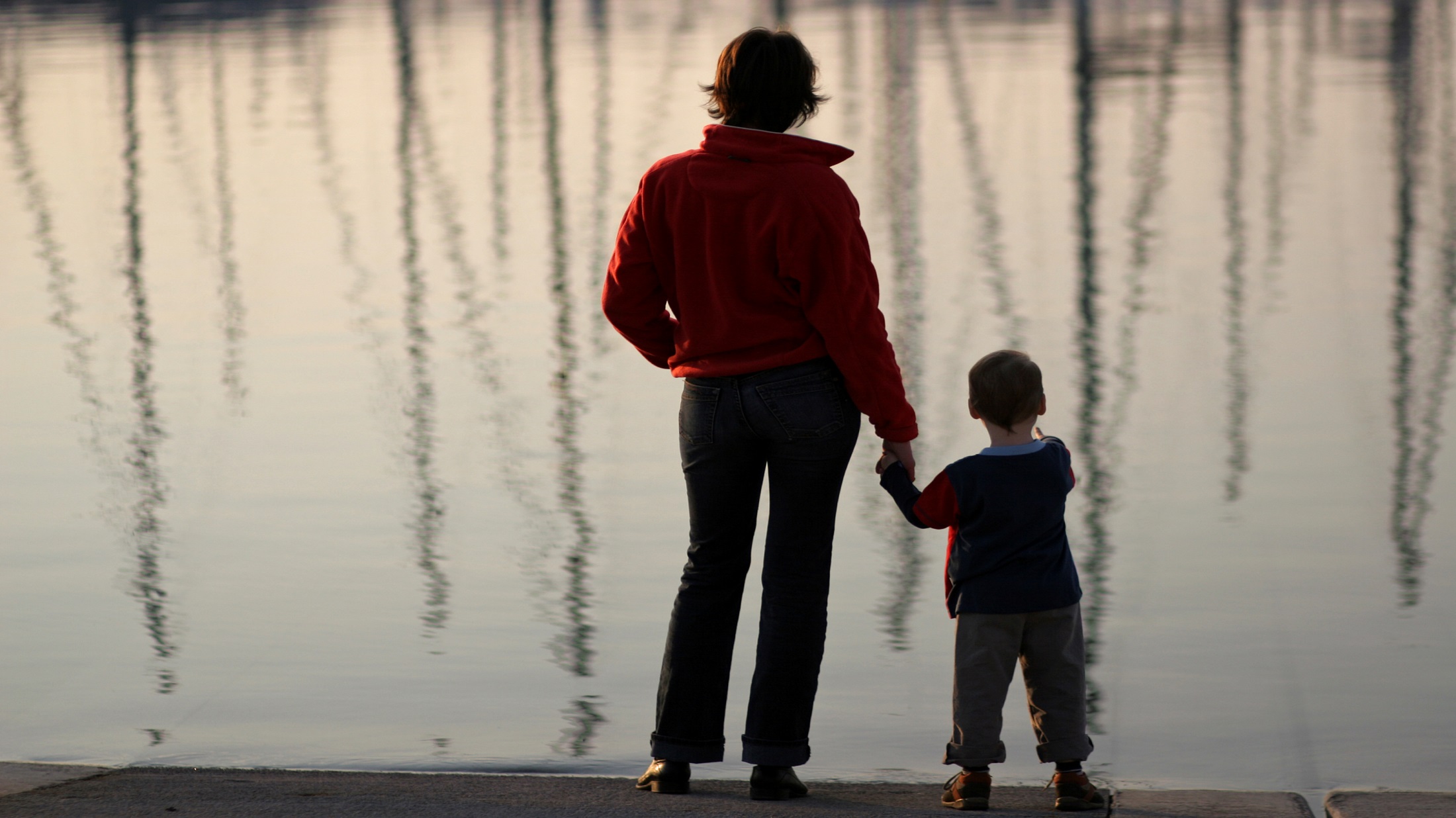 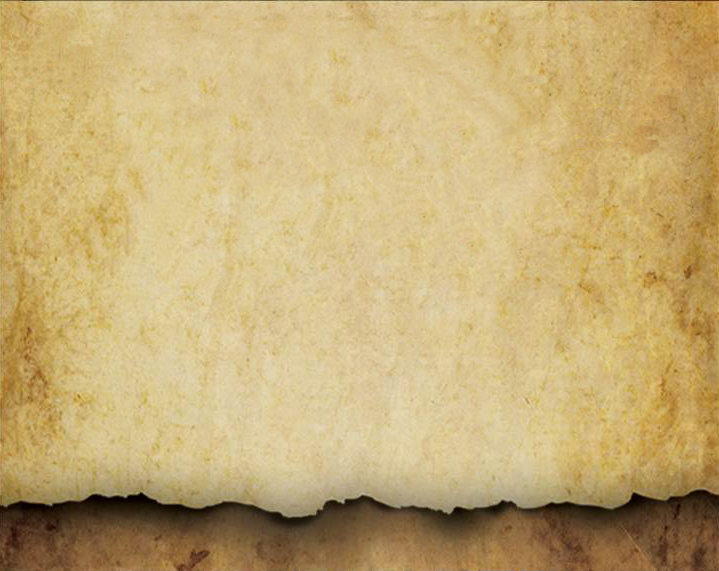 My Mom, as I grew up, encouraged me:

1 - If you believe that love was likely to be shown to you in this way

0- If you believe that it was unlikely for love to be shown to you in this way 


By demonstrating a strong work ethic.  _____

By listening in a non-judgmental fashion. _____

By being a loyal and supportive partner to my Dad.  _____
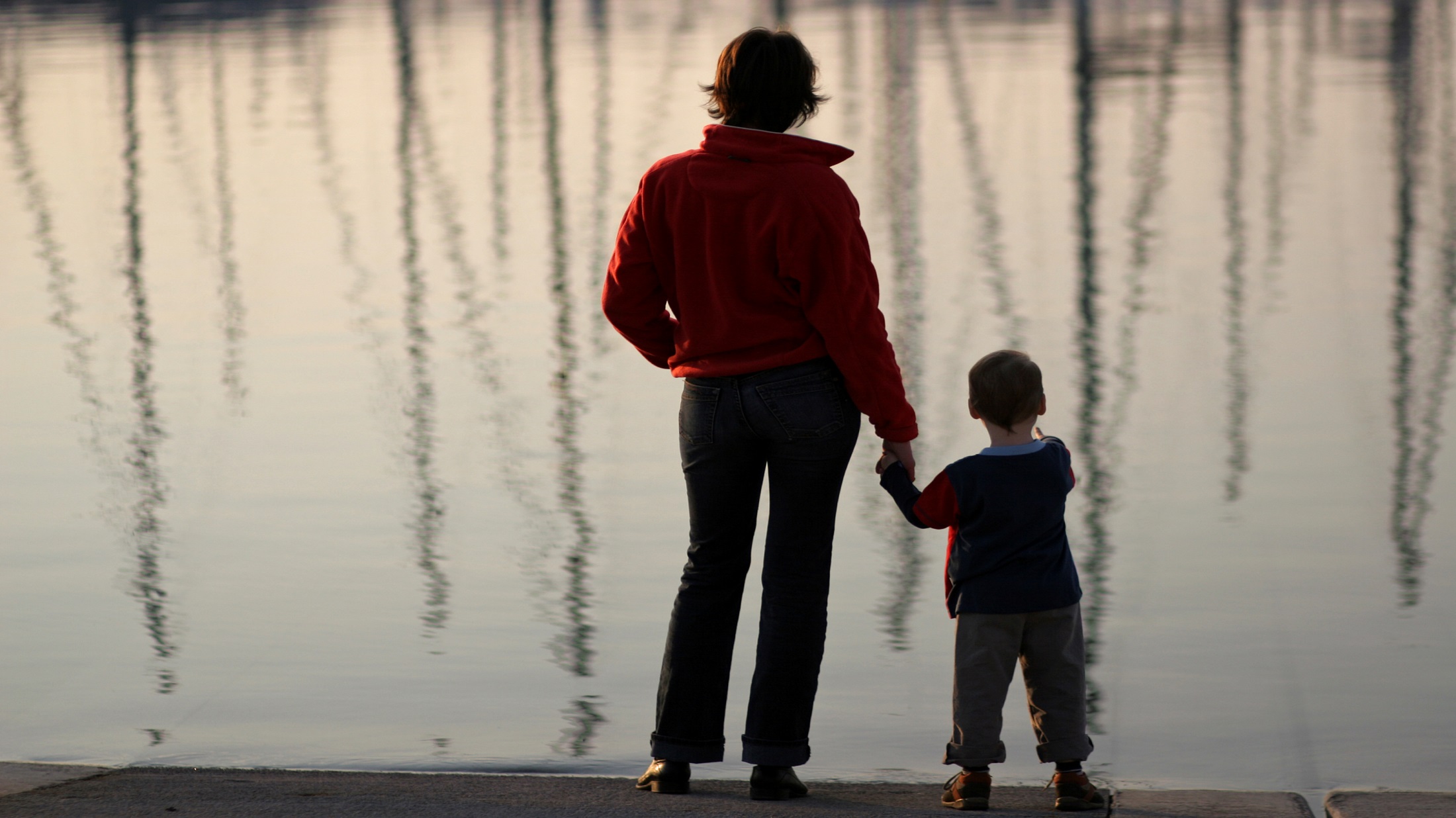 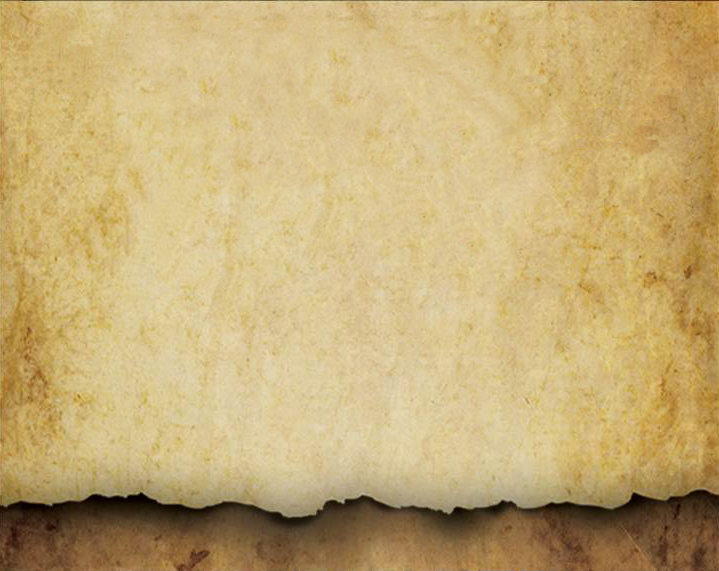 My Mom, as I grew up, encouraged me:

1 - If you believe that love was likely to be shown to you in this way

0 - If you believe that it was unlikely for love to be shown to you in this way 


By having a separate love relationship with my Dad.  ___

By modeling an optimistic “Can do” attitude.  ___

By controlling her anger and “speaking to the truth in love.”  ___
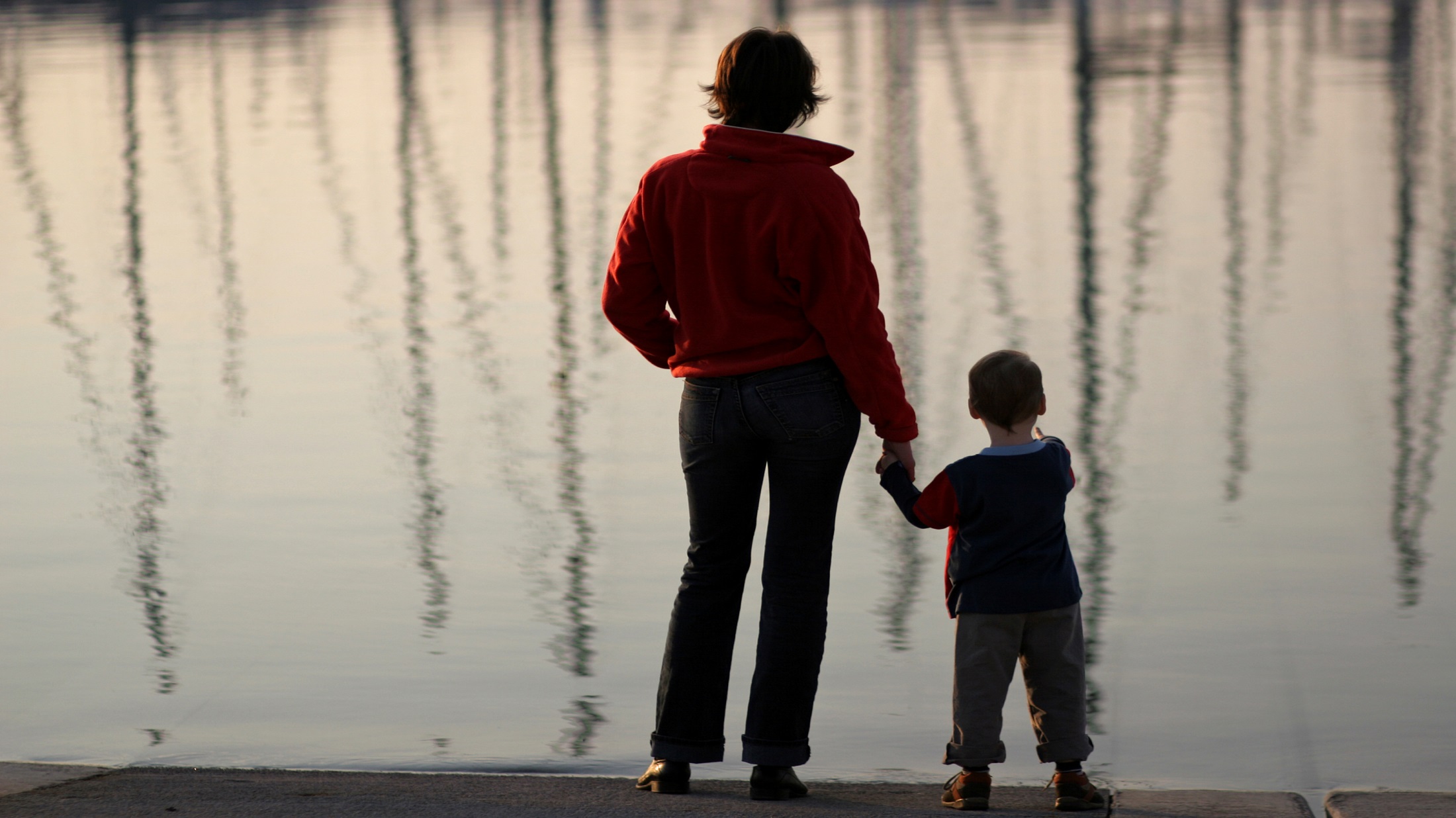 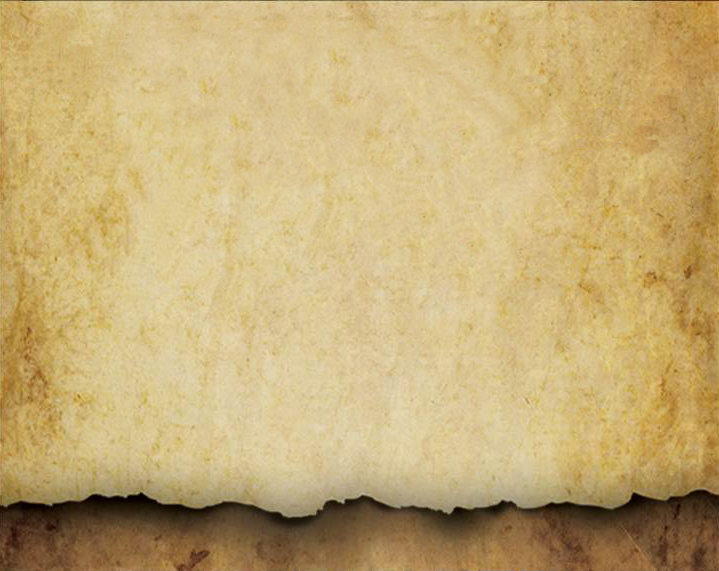 My Mom, as I grew up, encouraged me:

1 - If you believe that love was likely to be shown to you in this way

0 - If you believe that it was unlikely for love to be shown to you in this way 


By her ability to guide and manage her emotions.  ___

By not competing with my dating partners.  ___

By developing her own friendships and supportive community.  ___
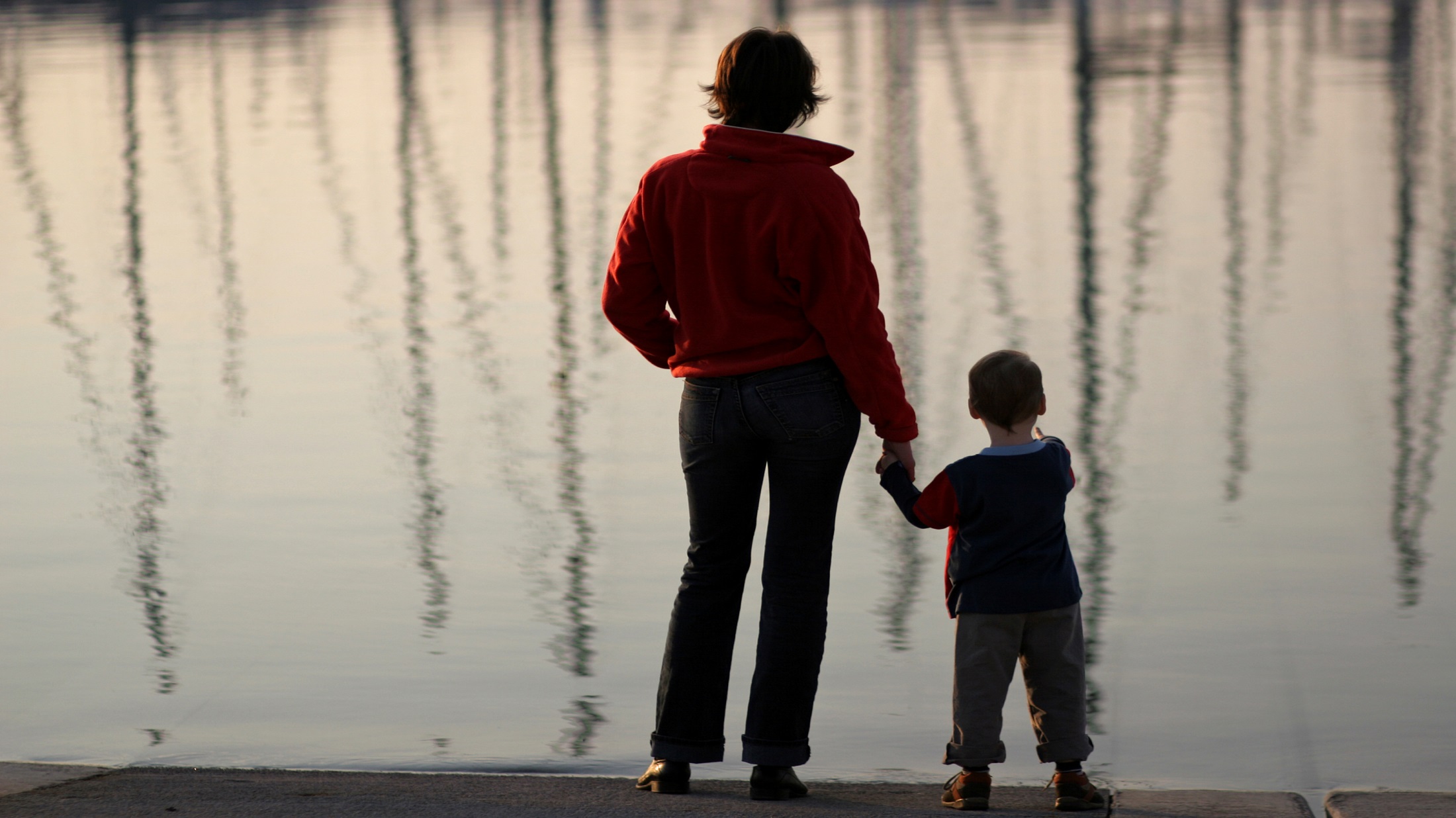 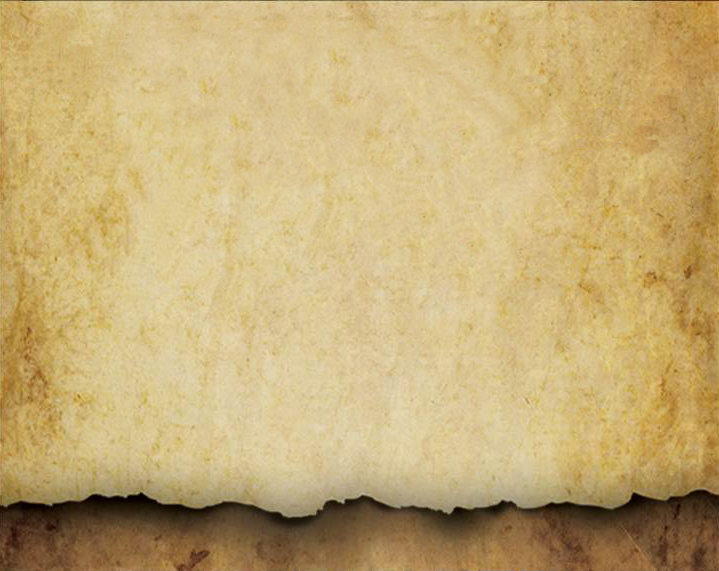 My Mom, as I grew up, encouraged me:

1 - If you believe that love was likely to be shown to you in this way

0 - If you believe that it was unlikely for love to be shown to you in this way 


By knowing when to say “No” to my wants.  ___
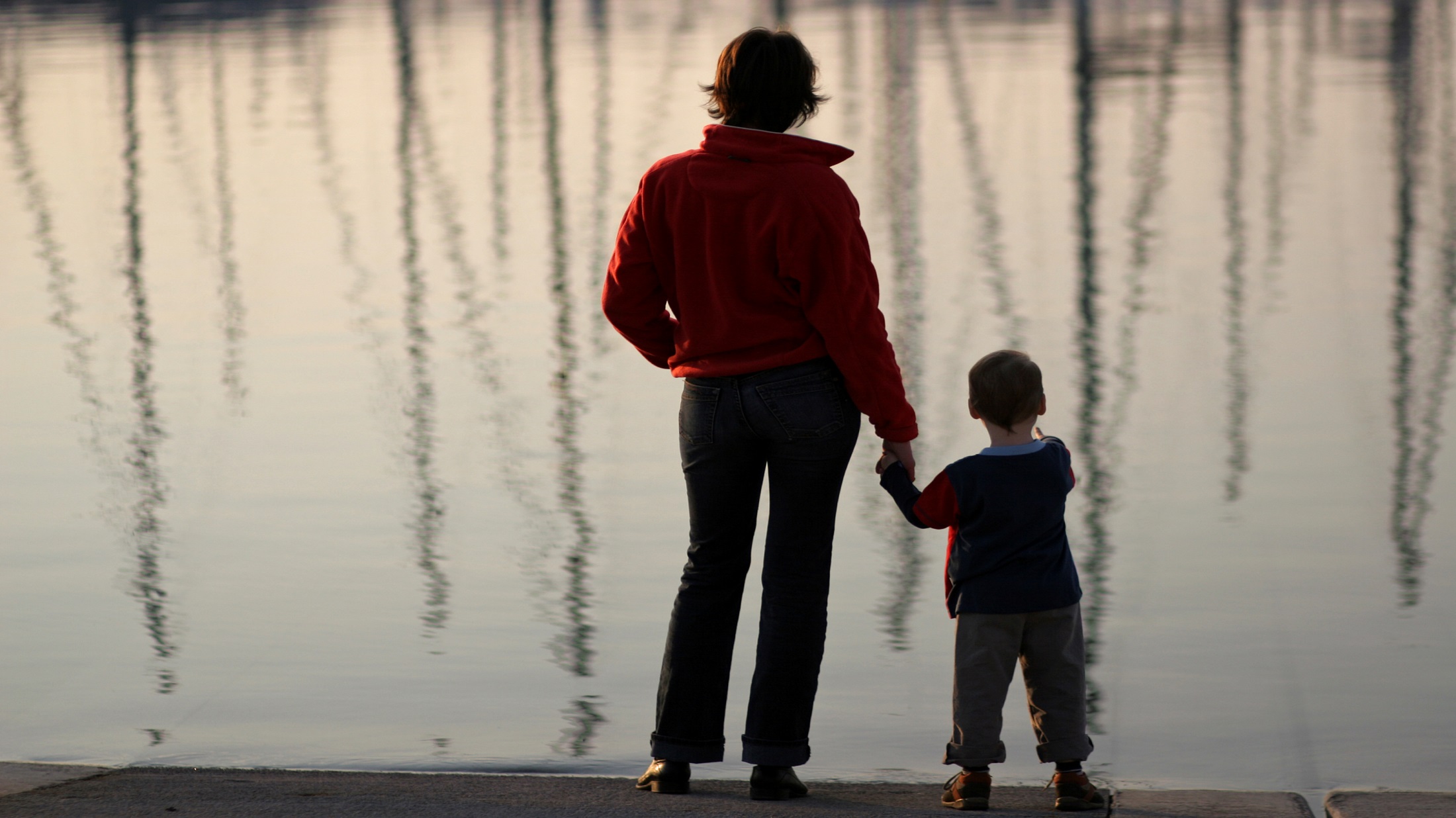 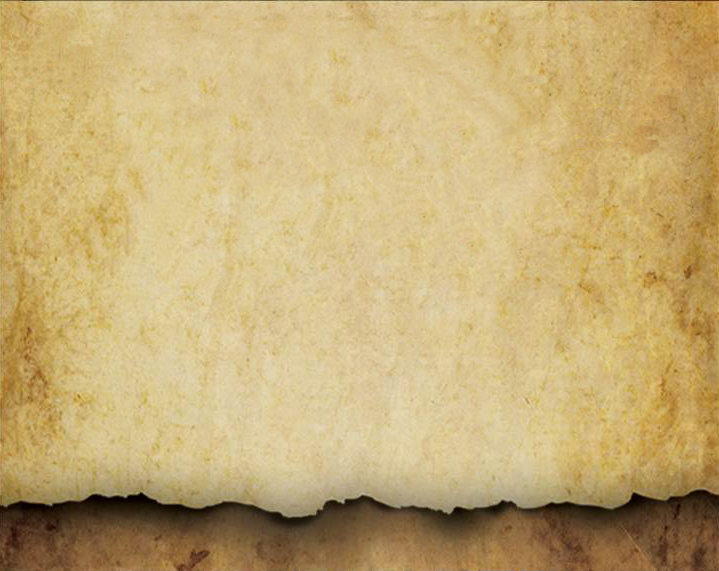 “Conscience is less an inner voice than the memory of a mother’s glance.”

-Robert Brault
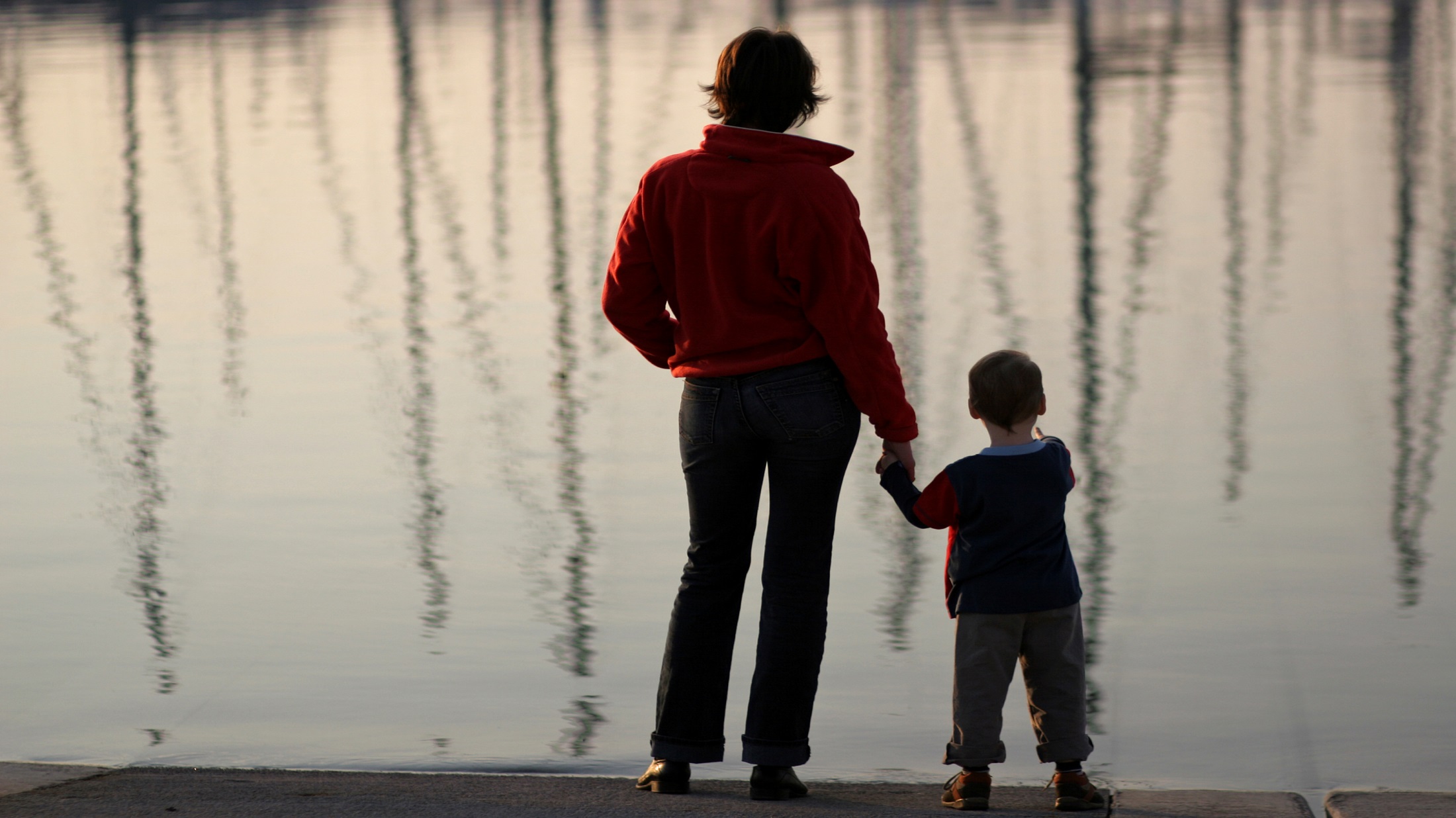 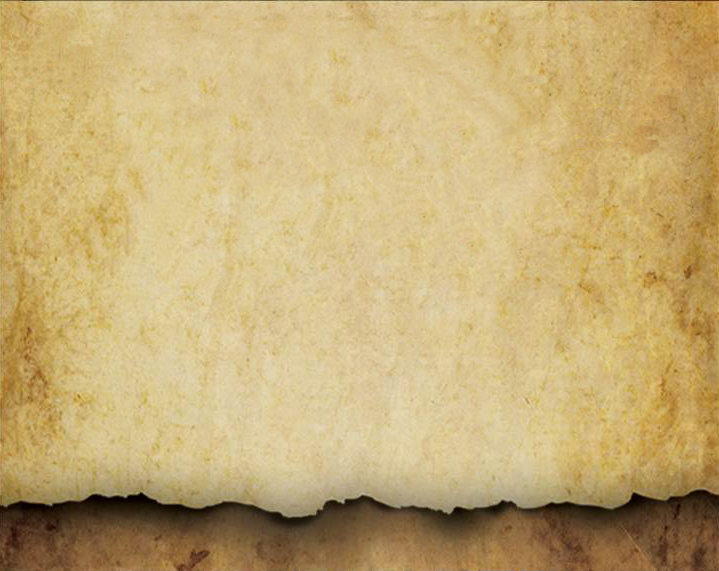 My Mom, as I grew up, encouraged me:

1 - If you believe that love was likely to be shown to you in this way

0 - If you believe that it was unlikely for love to be shown to you in this way 


By living according to a clear purpose and setting priorities.  __

By expressing herself, clearly and directly.  __

By playing and laughing with me.  __
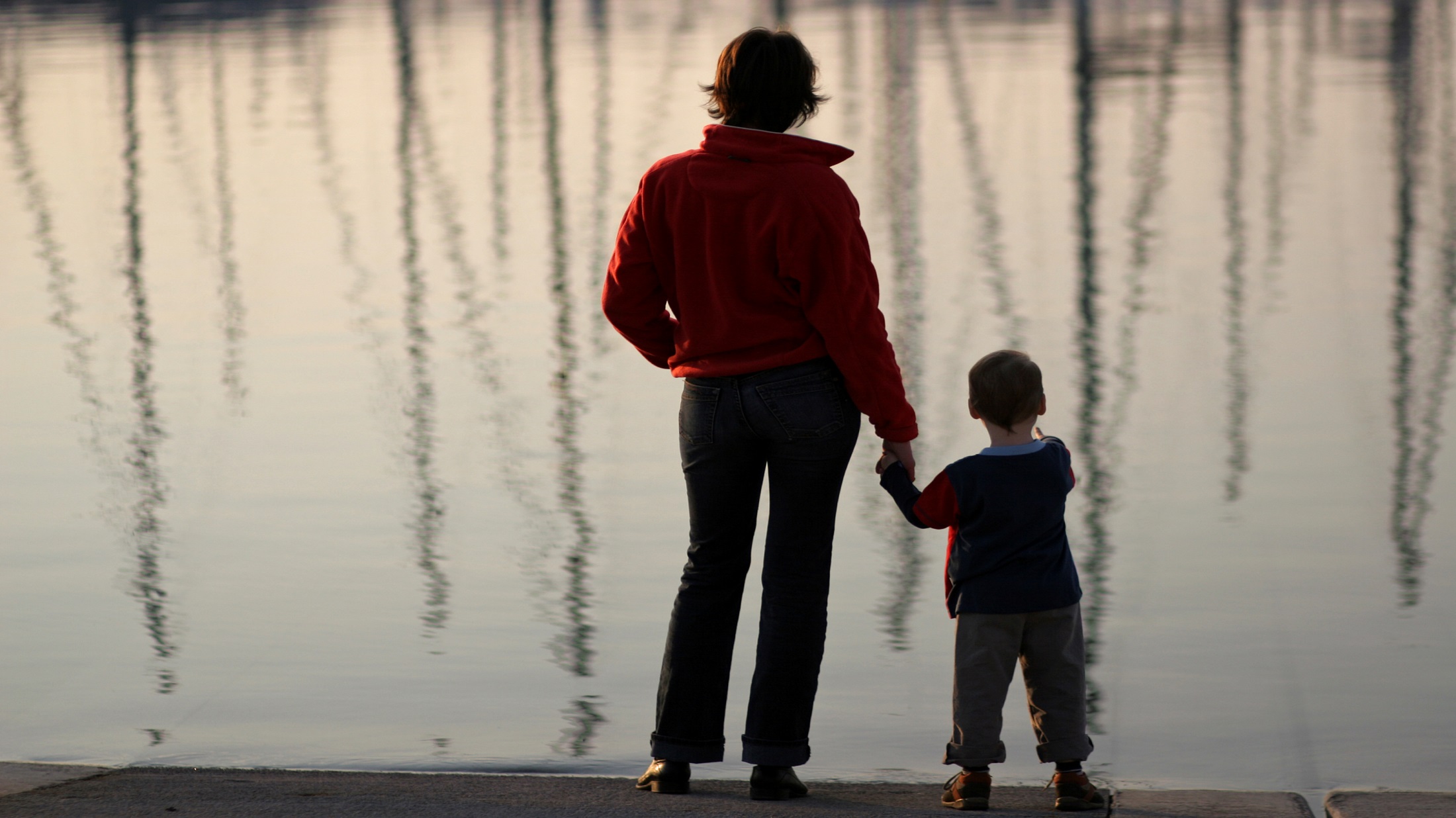 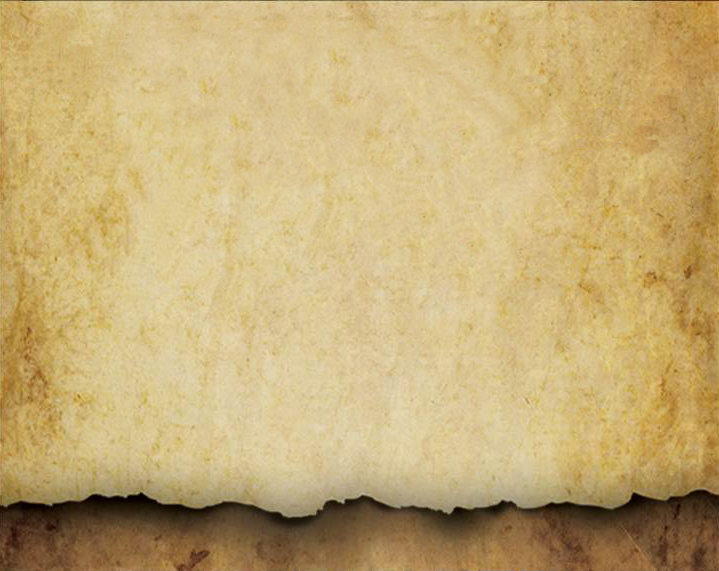 Add up the score.  How many characteristics of love did your mother demonstrate?  _____ (out of 34)

How well did she model the intimacy skills that you would need in the future in order to relate well to others?